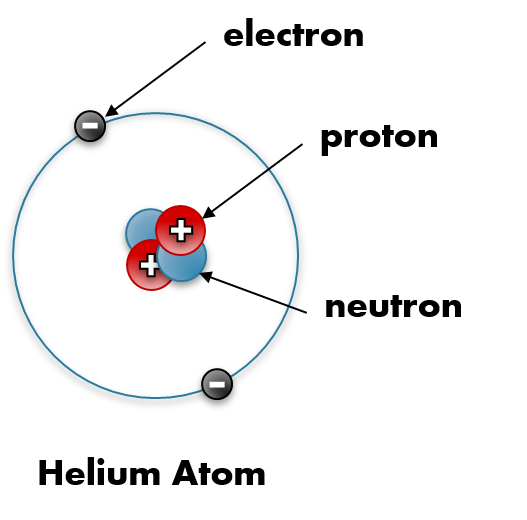 氦的原子核就完全如同氫的原子核，只是原子核電量加大！
氦原子核，將給周圍的電子如同氫原子核一樣的庫倫位能。
因此，電子能態就完全如同氫原子，只要代入新的原子核電量。
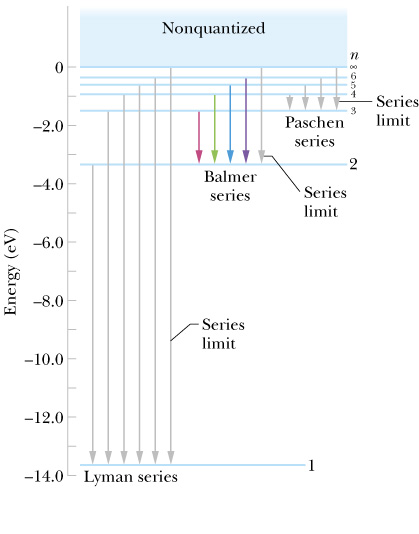 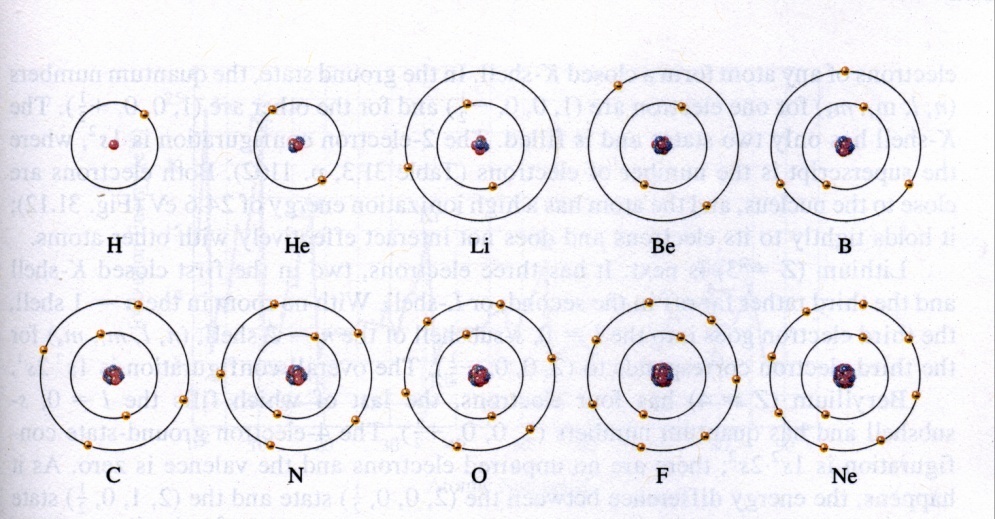 原子中的電子，會一個一個由下往上填。電子就由最低的能階向上一一配置！
基態時，兩電子在同一個軌道基態上，自旋必須一個向上、一個向下。
氦原子可以說是最簡單的多電子系統！
激發態就是電子跳到較高的能態。
三個電子
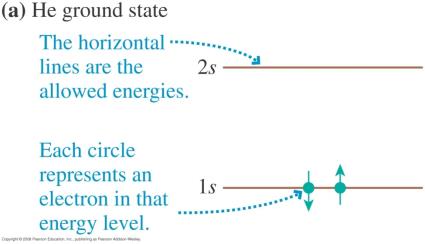 兩個電子
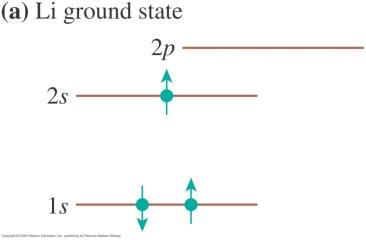 以上圖像的前提是忽略電子與電子之間的庫倫力！電子的狀態沒看到彼此。
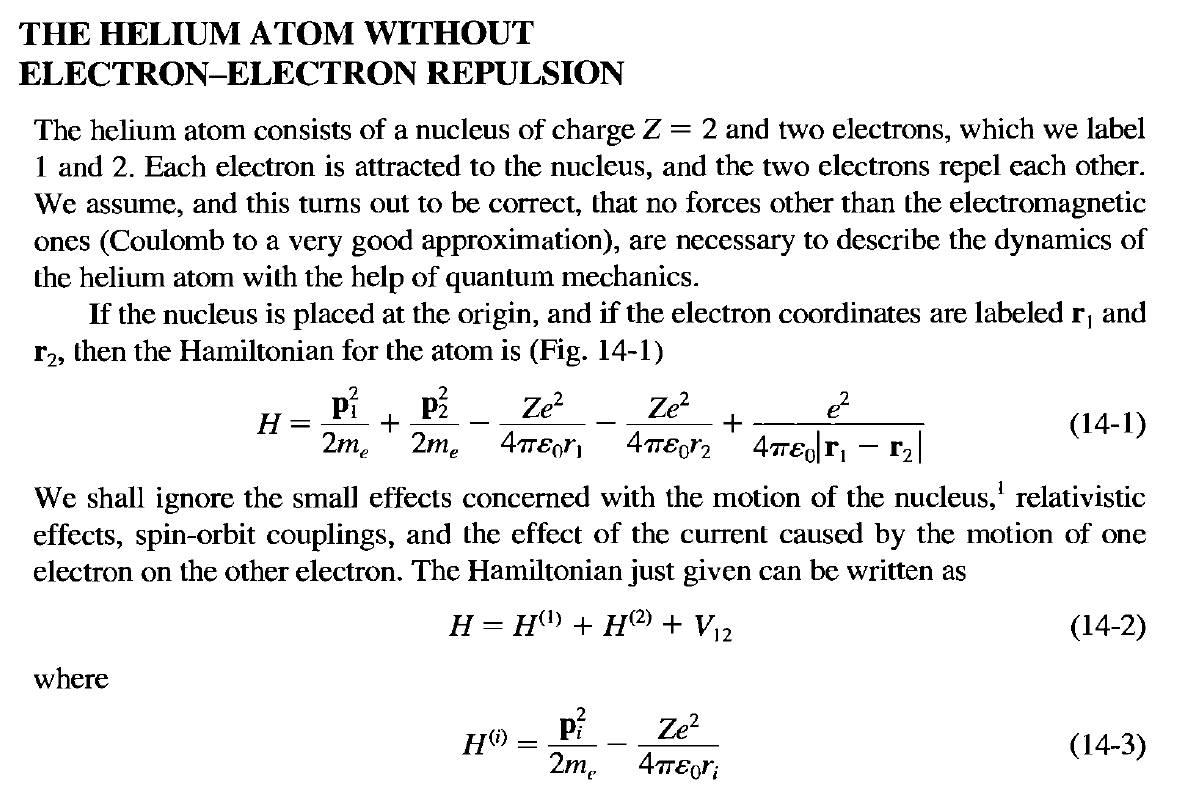 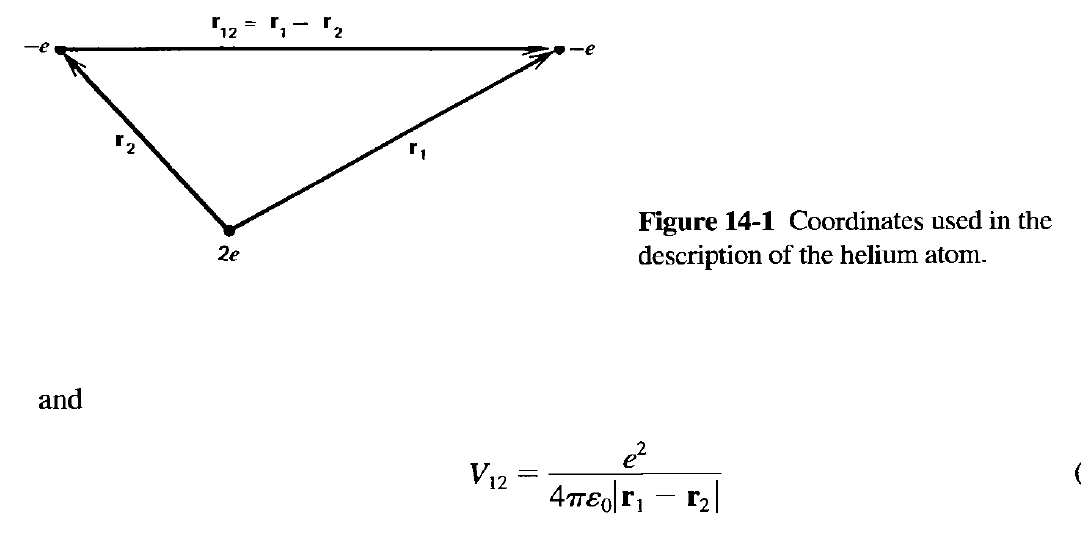 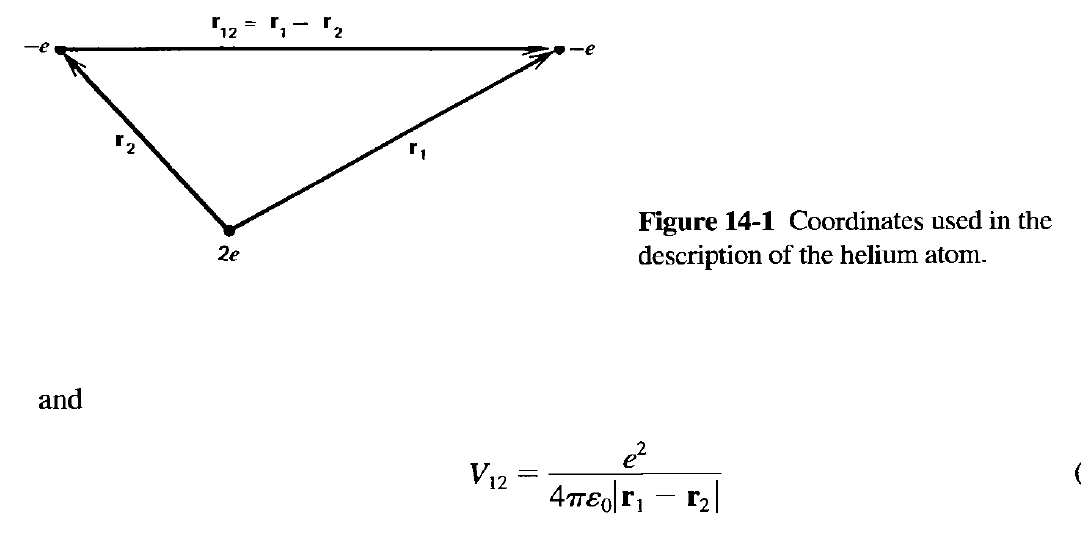 在微擾的第零階，電子的確沒看到彼此。
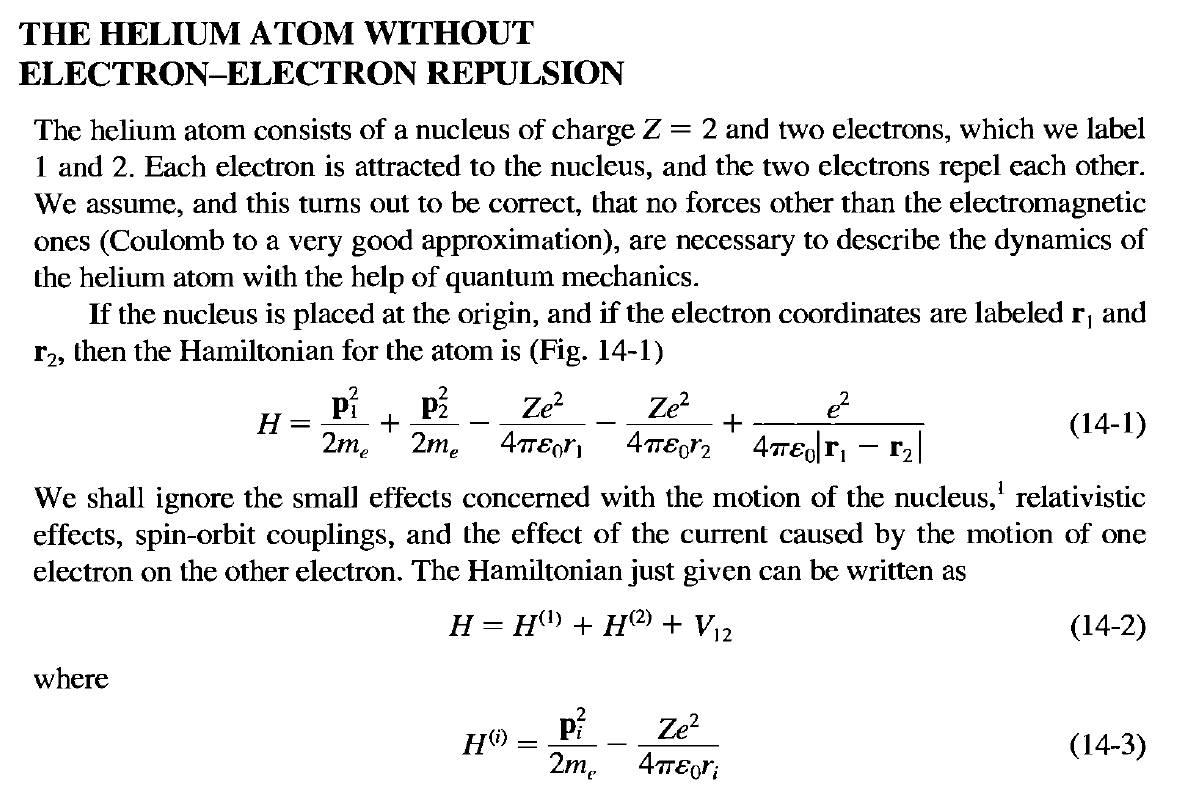 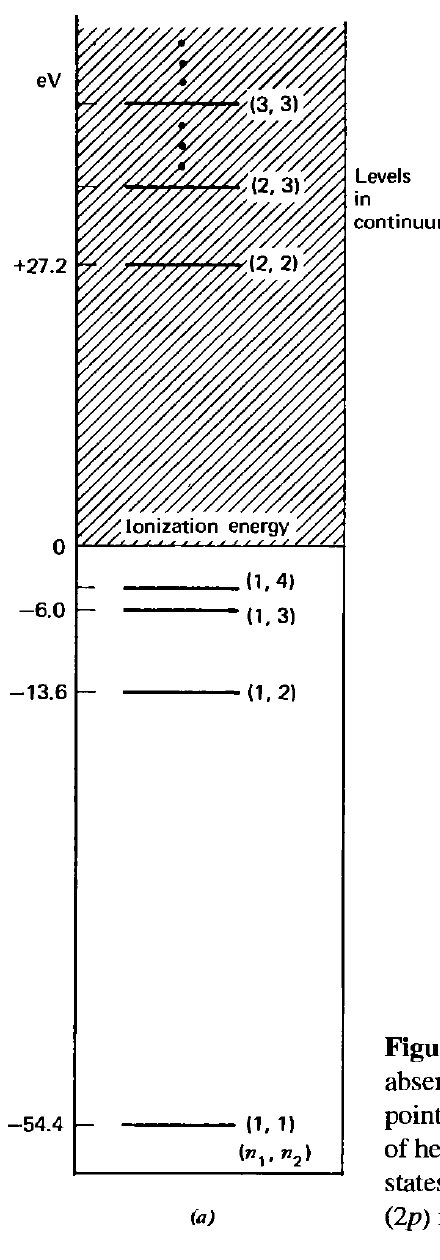 在微擾的第零階，電子的確沒看到彼此。
於是可以分離變數處理：
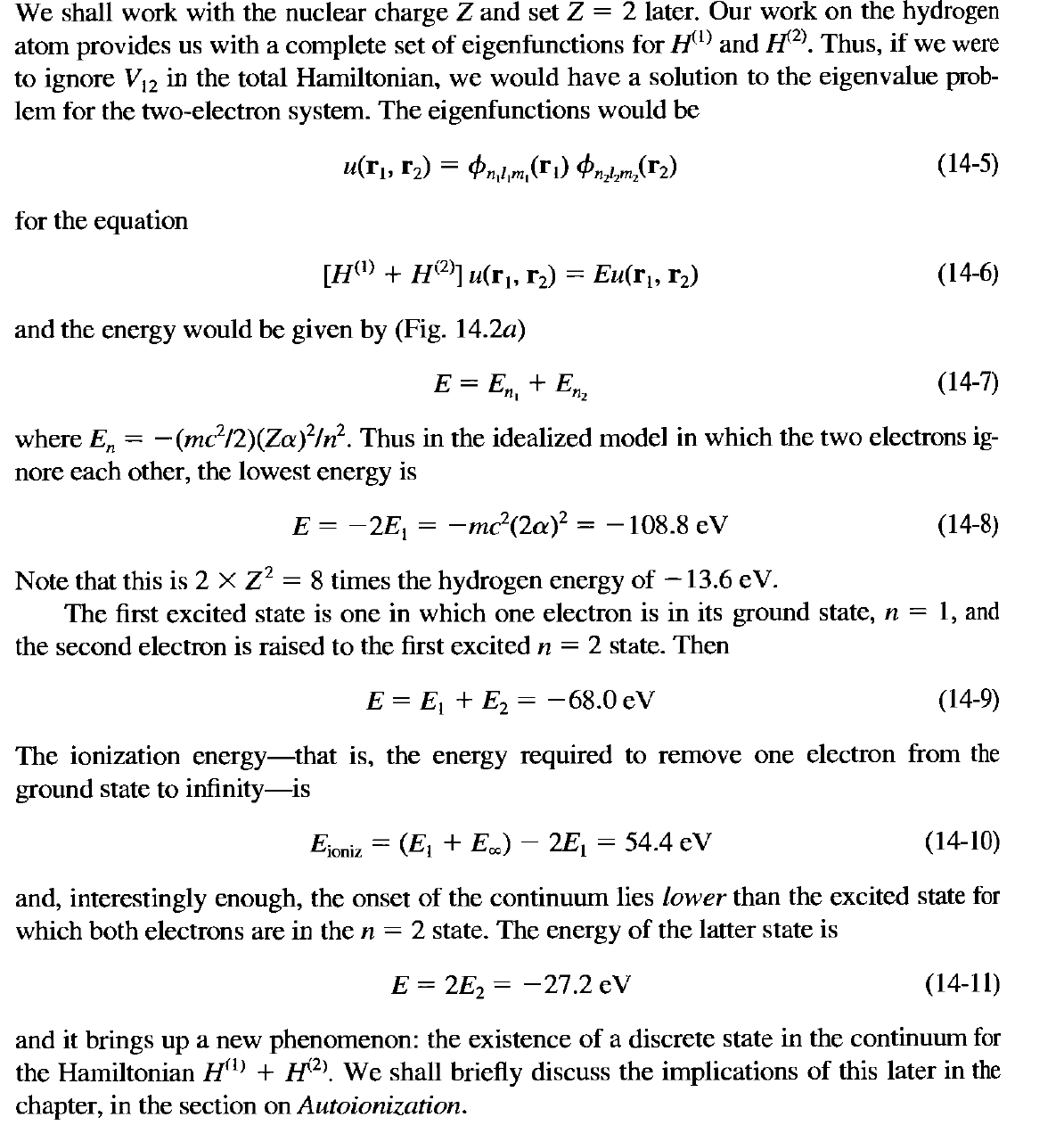 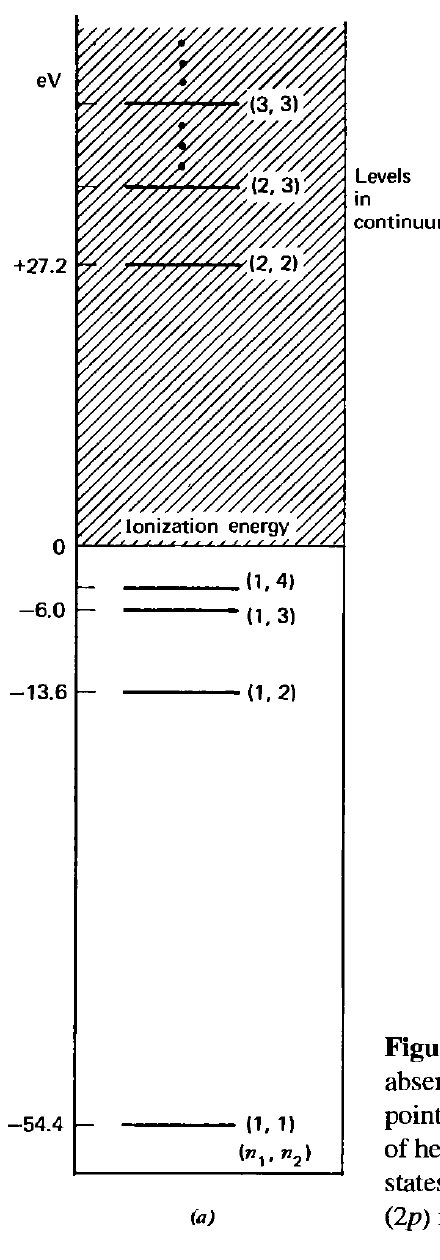 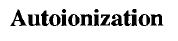 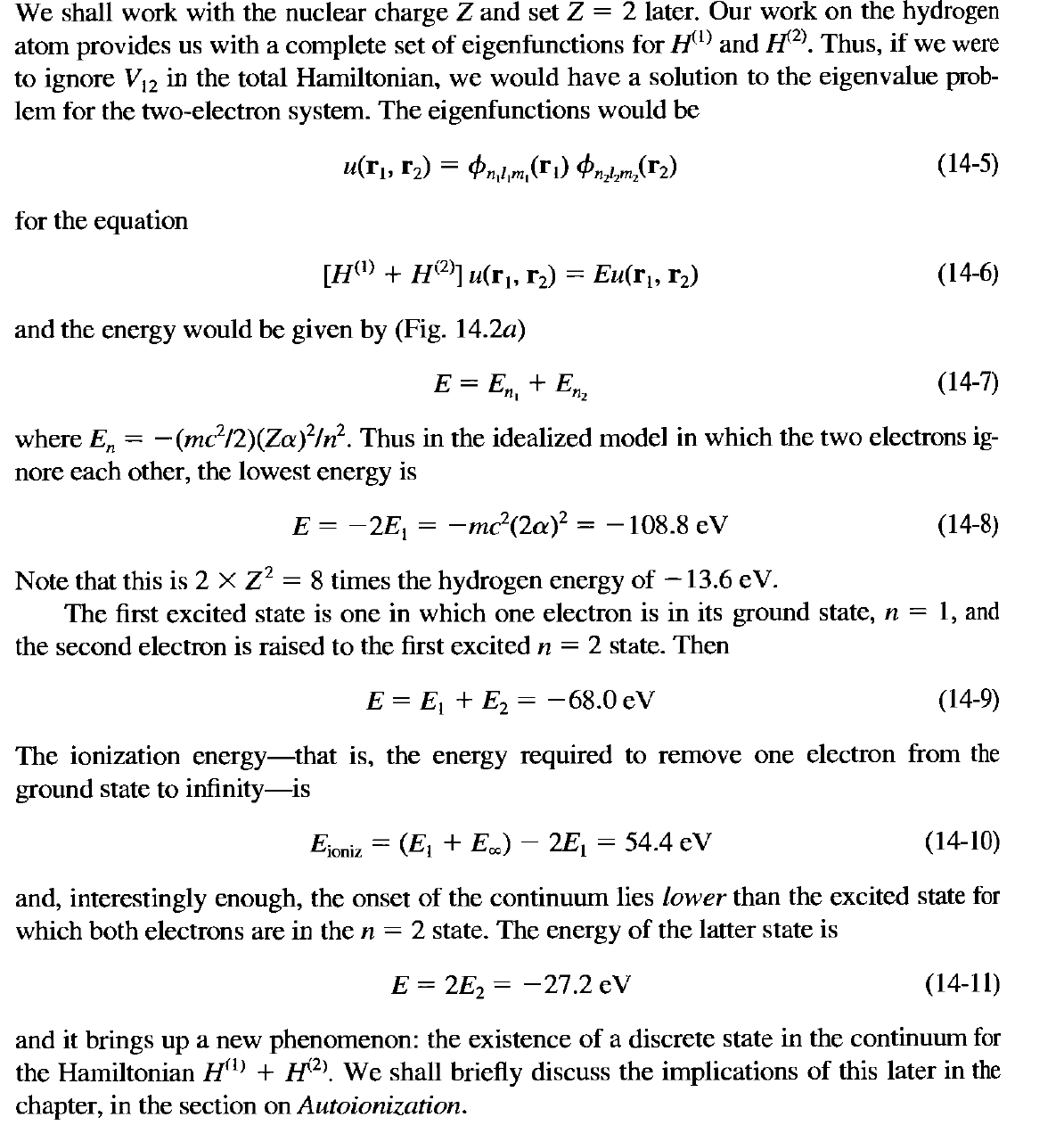 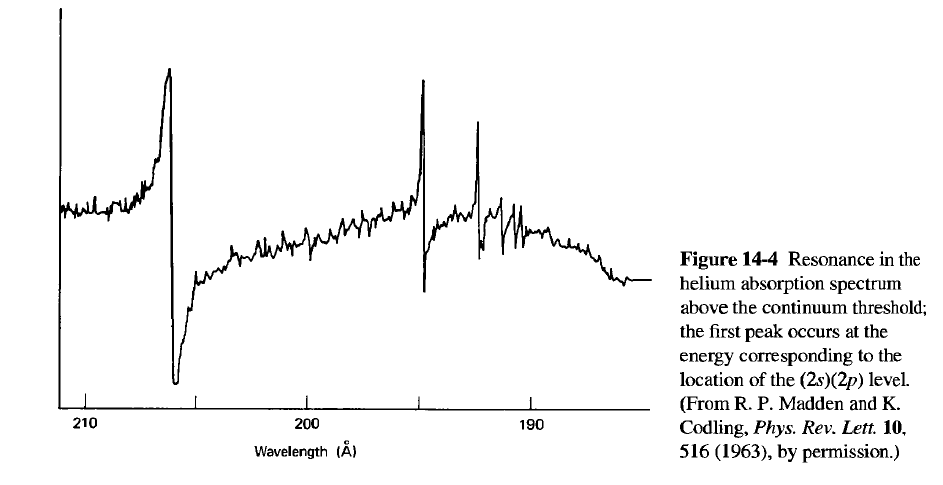 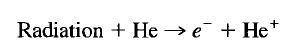 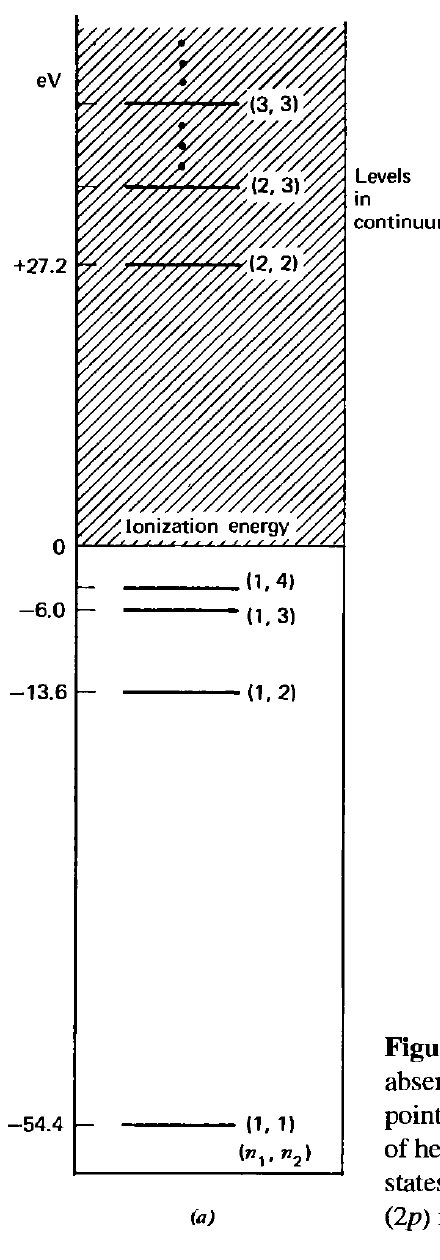 Ground State 1,1
電子應該一個自旋向上、一個自旋向下：
第一個電子在自旋向上，第二個電子在自旋向下的狀態。
但這個波函數顯然不是反對稱的！
電子是全同費米子，波函數必須是反對稱化的！
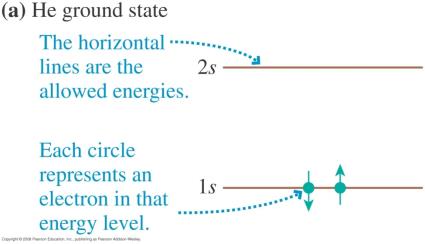 這裏空間波函數是對稱的，
我們只要反對稱化自旋的部分即可！
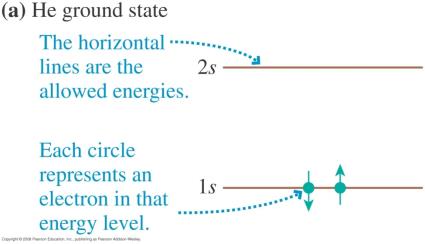 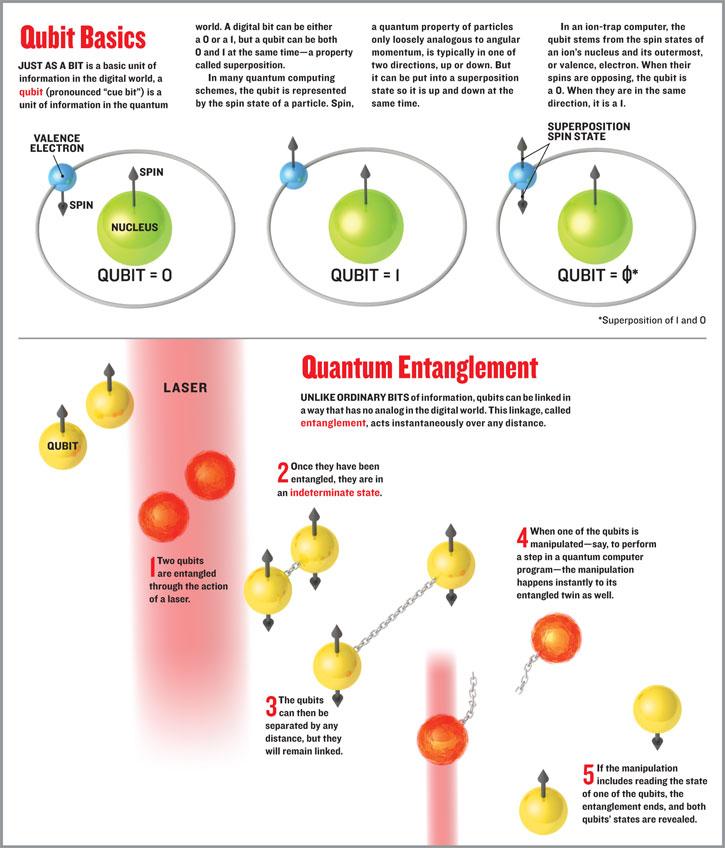 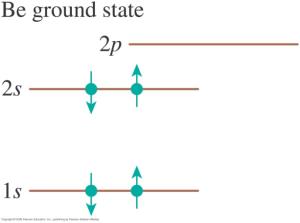 基態總波函數應該寫成：
注意這適用於之前提過，一個態填入兩個電子的情況。
這兩個電子不只要自旋一上一下，波函數得是反對稱的！
這事實上是總自旋為零的狀態！
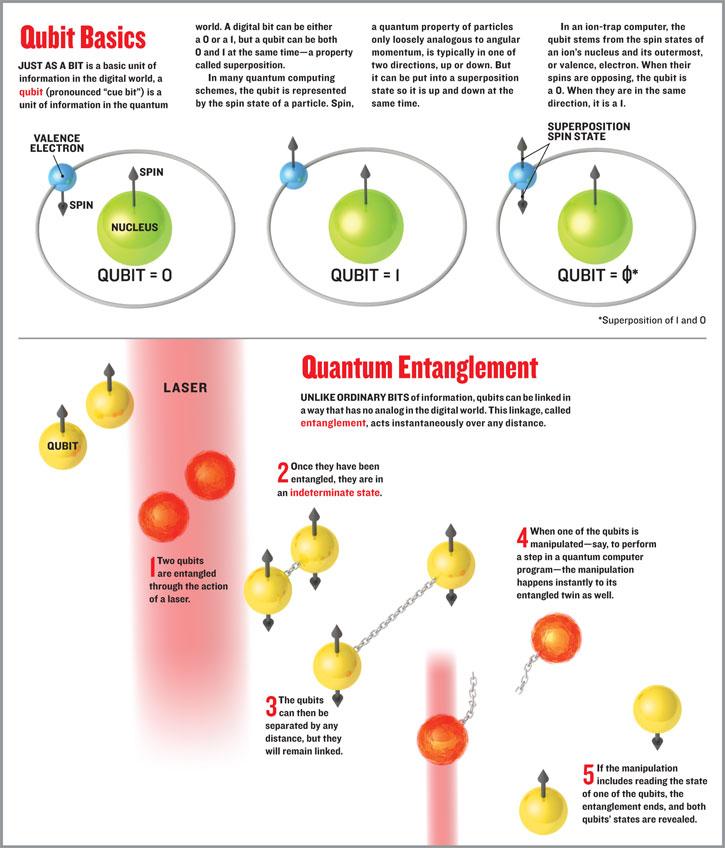 與它正交的是對稱化的態：
另外還有兩個很明顯的自旋對稱態：
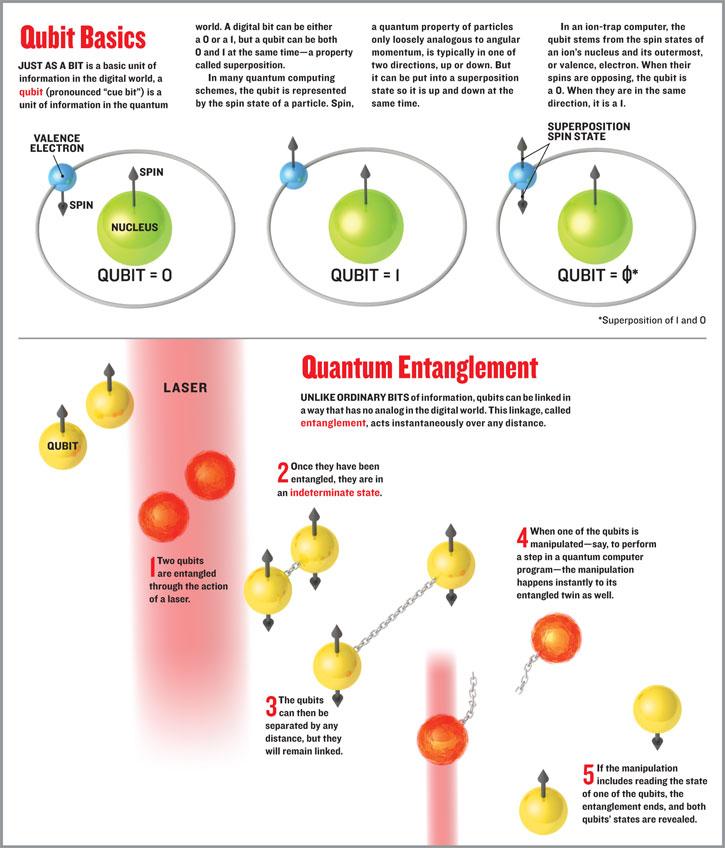 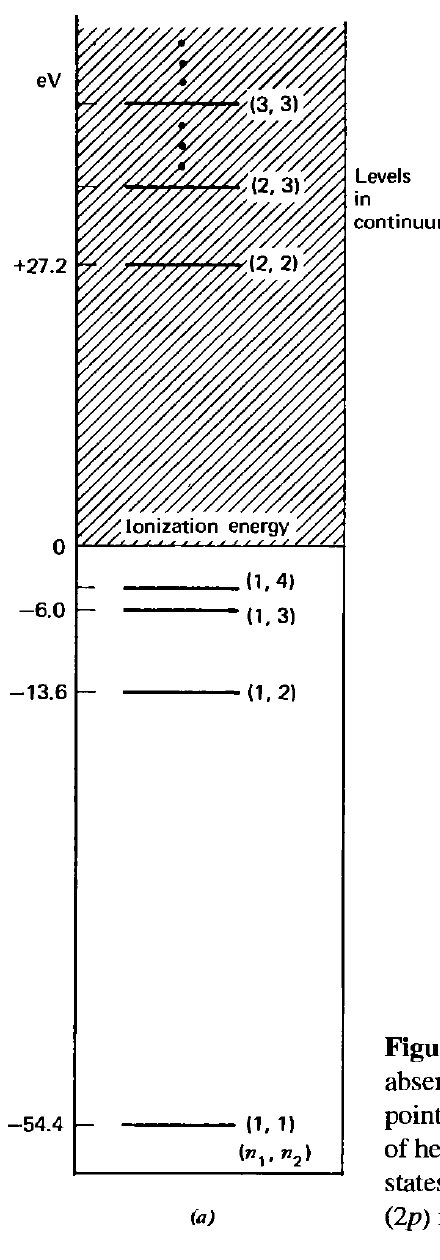 Excited State 1,2
現在空間波函數是兩個不同波函數的乘積，可以是對稱或反對稱！
但總波函數還需要滿足反對稱性。
空間波函數與自旋波函數，必須一個是對稱，一個是反對稱！
因為空間波函數不同，電子可以選擇一樣的自旋。
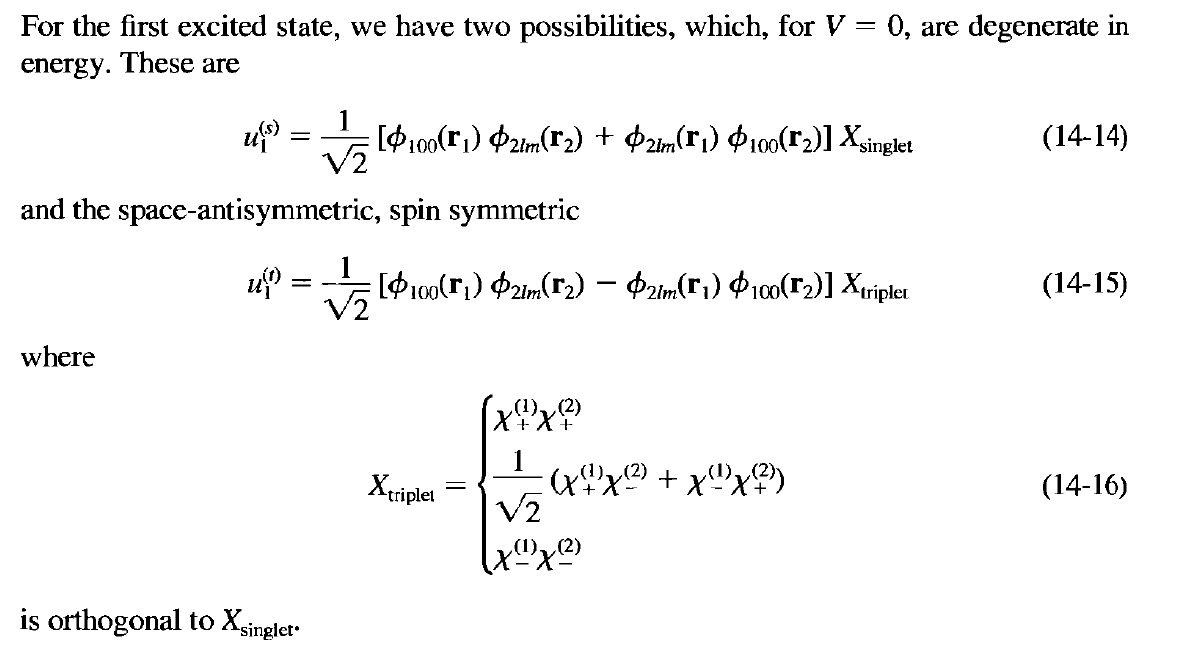 這三個對稱化的自旋態，事實上是總自旋為1的狀態！
令人驚訝的：自旋與軌道運動無作用，但卻連鎖在一起！
這是兩個自旋角動量的相加。
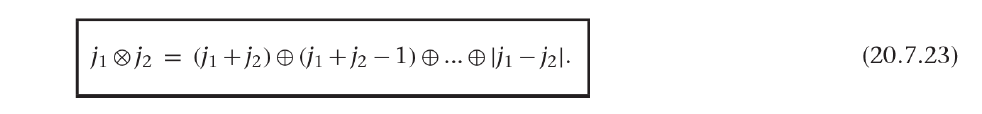 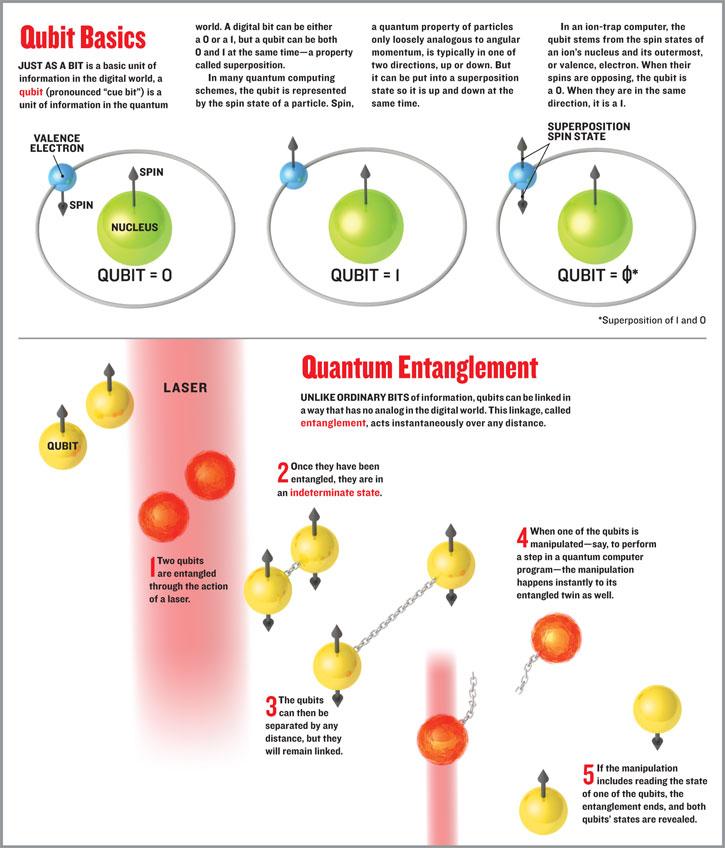 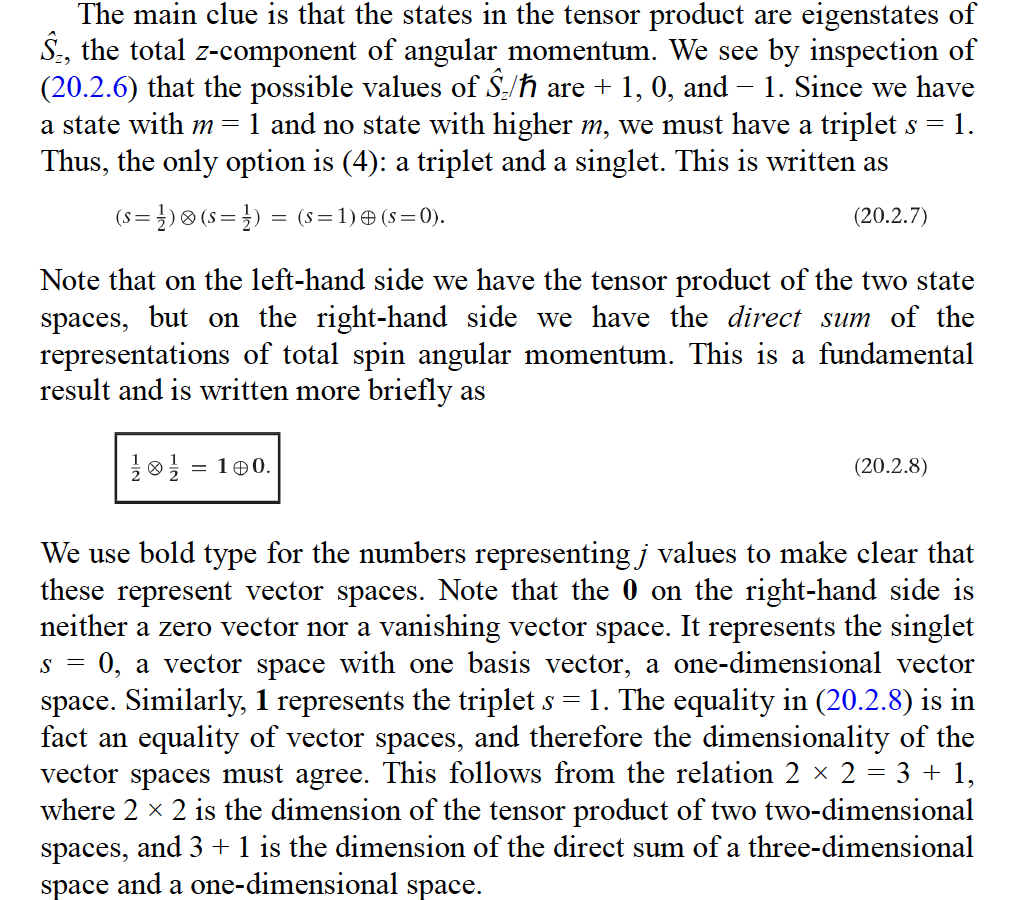 兩個電子的自旋狀態是一個四維空間。
補充推導：
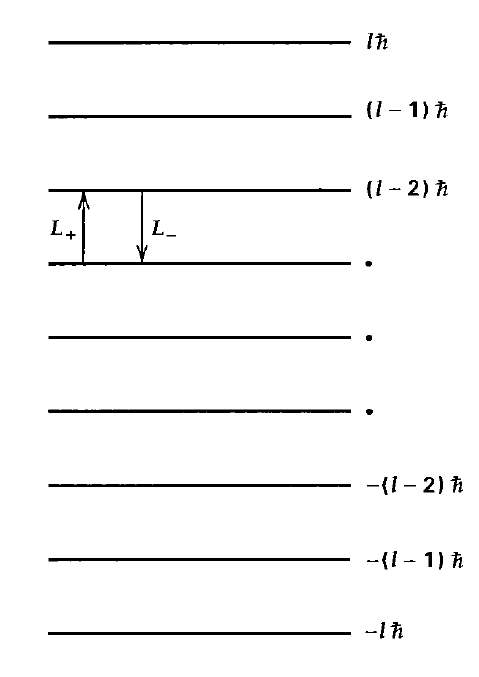 可以驗證：
一階能量修正Ground State 1,1
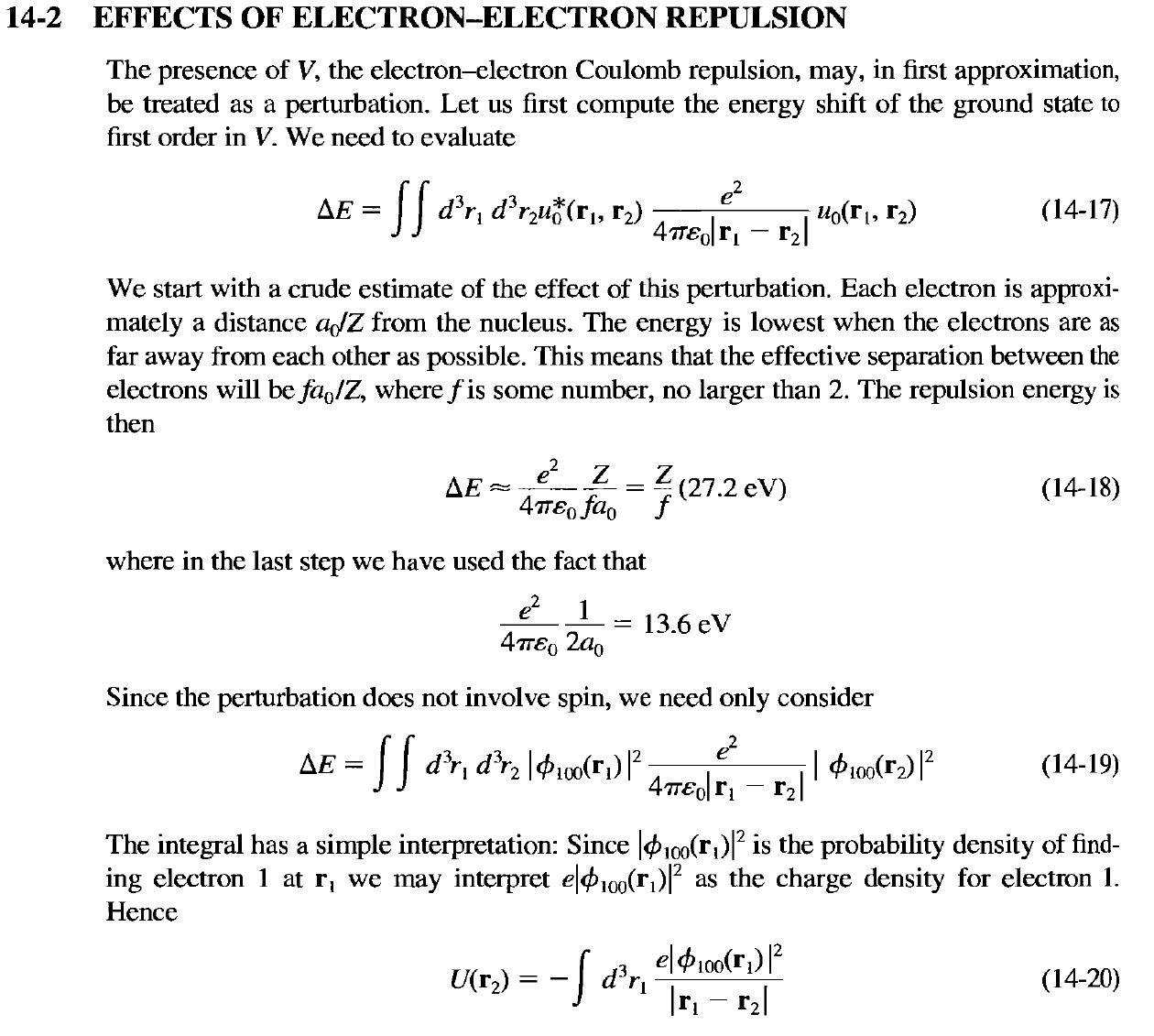 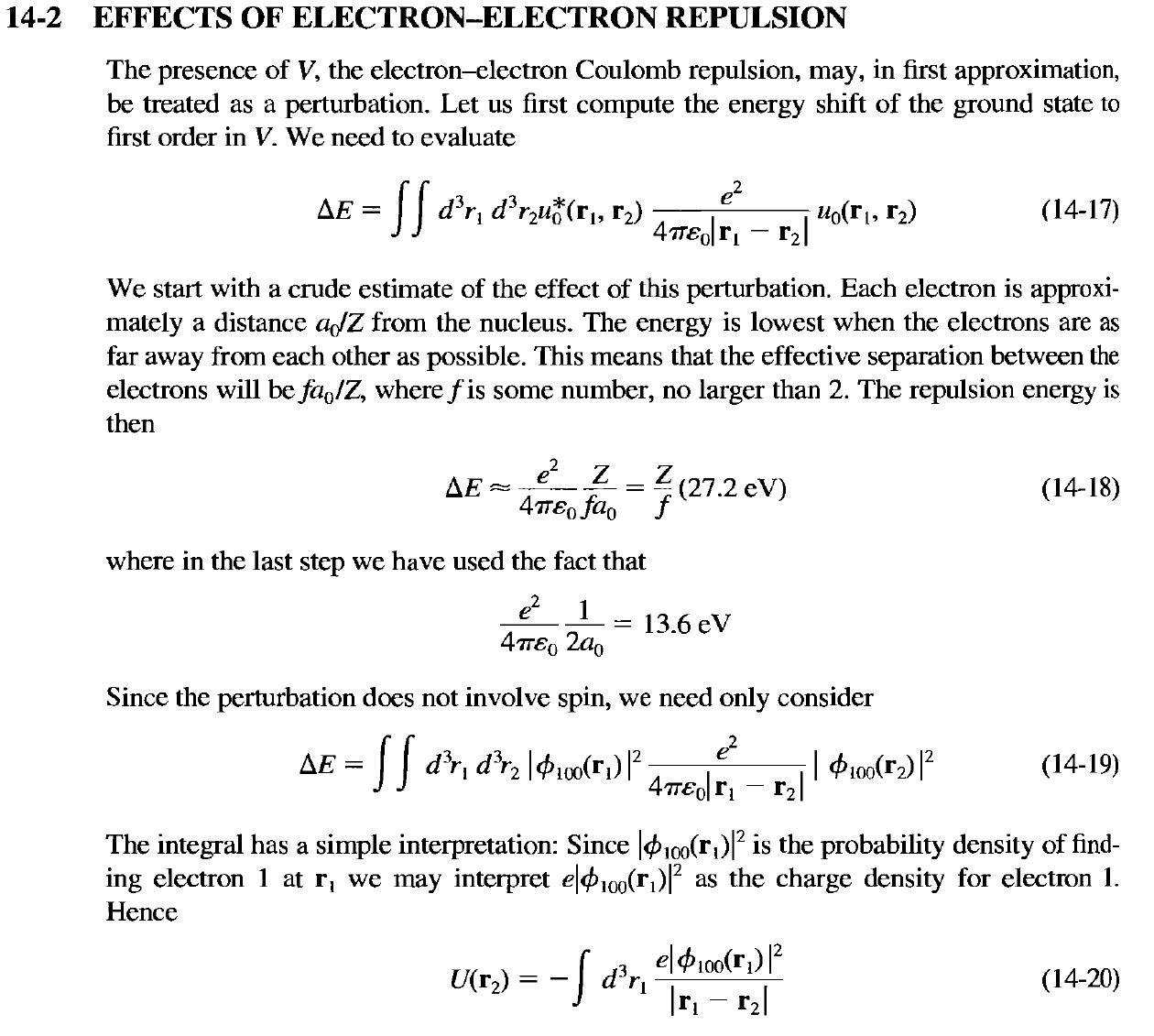 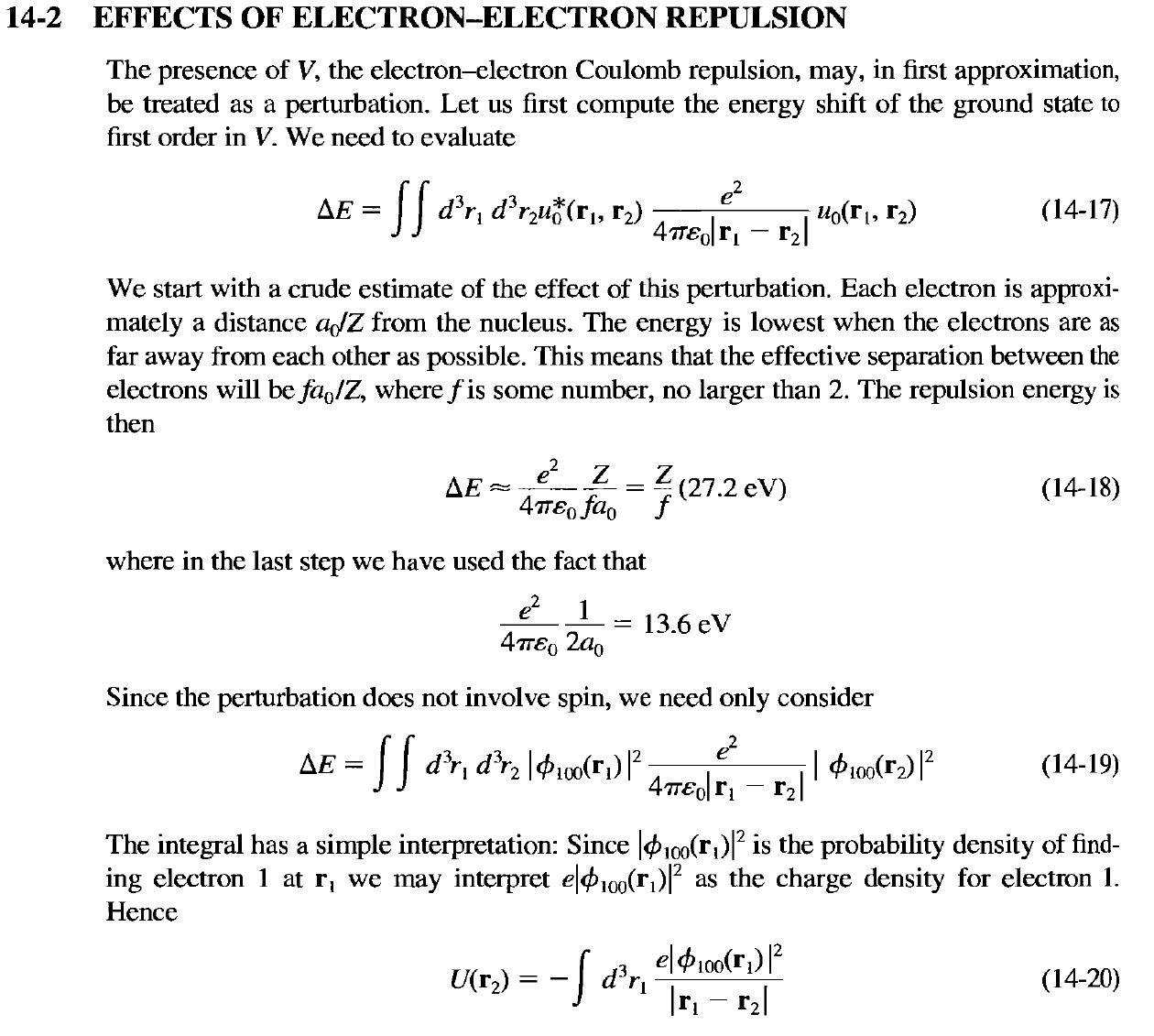 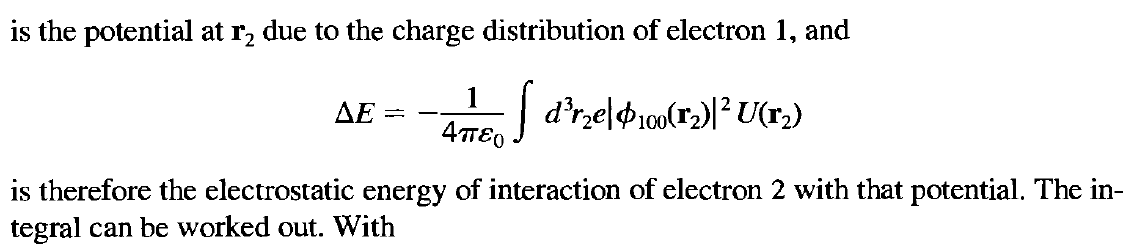 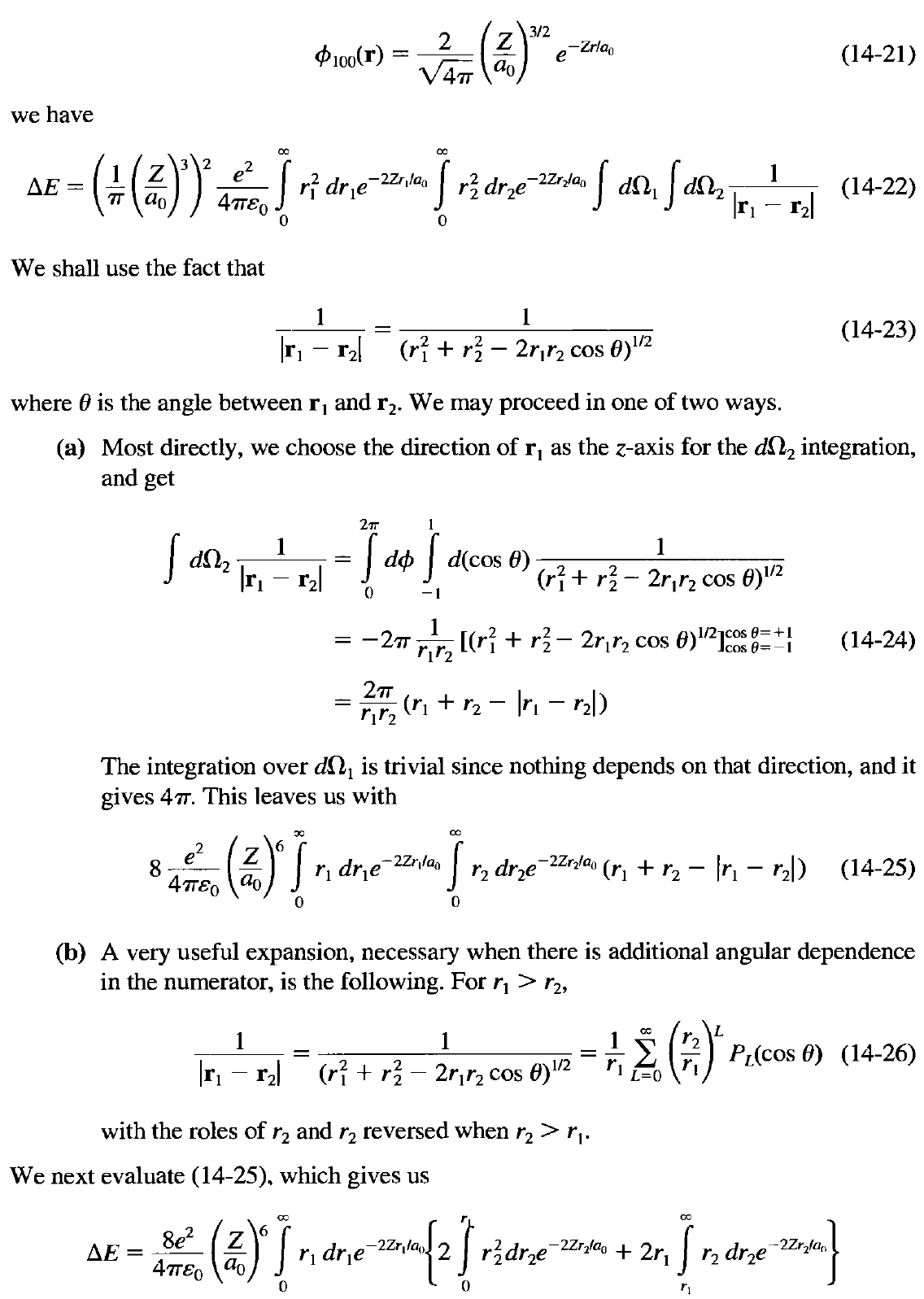 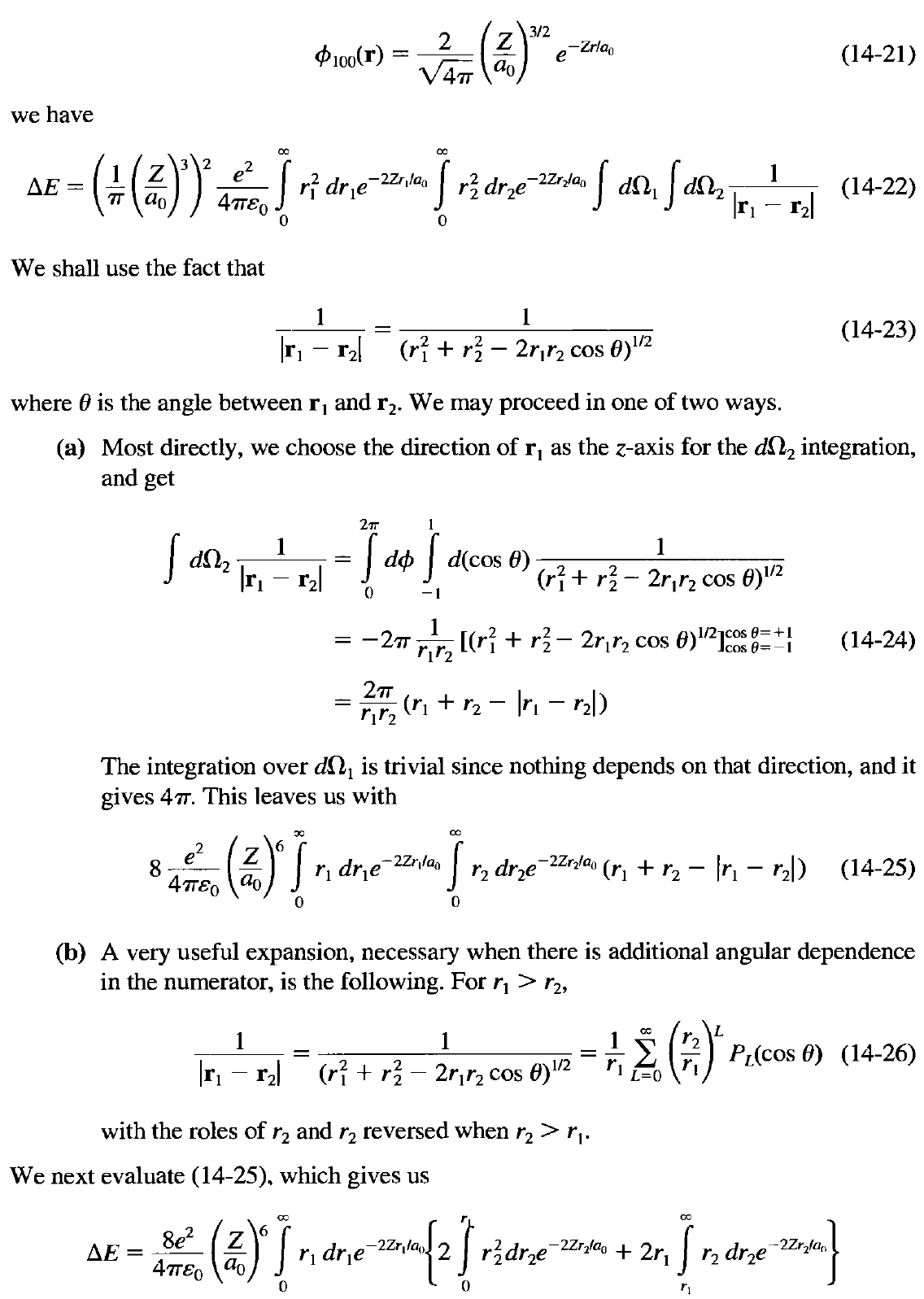 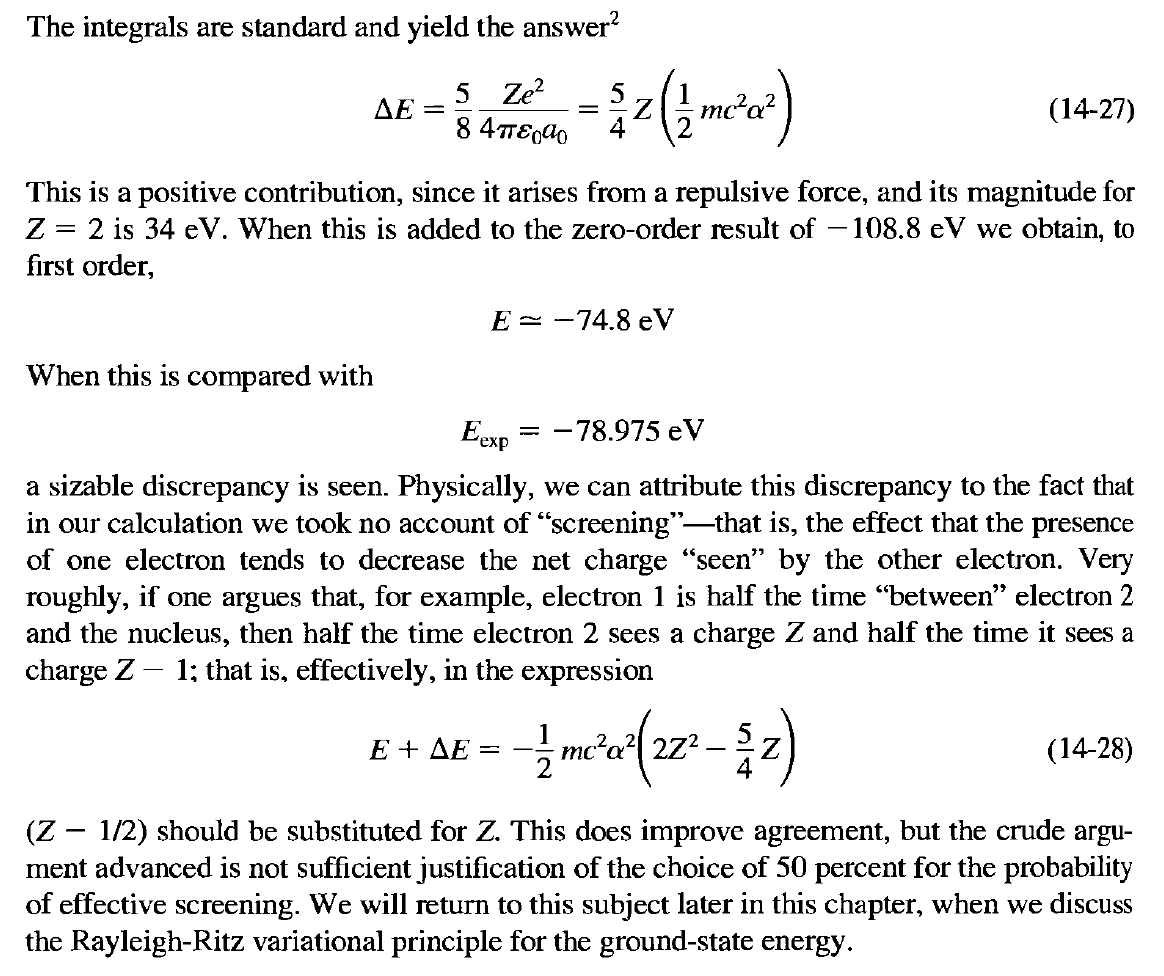 一階能量修正Excited  State 2,1
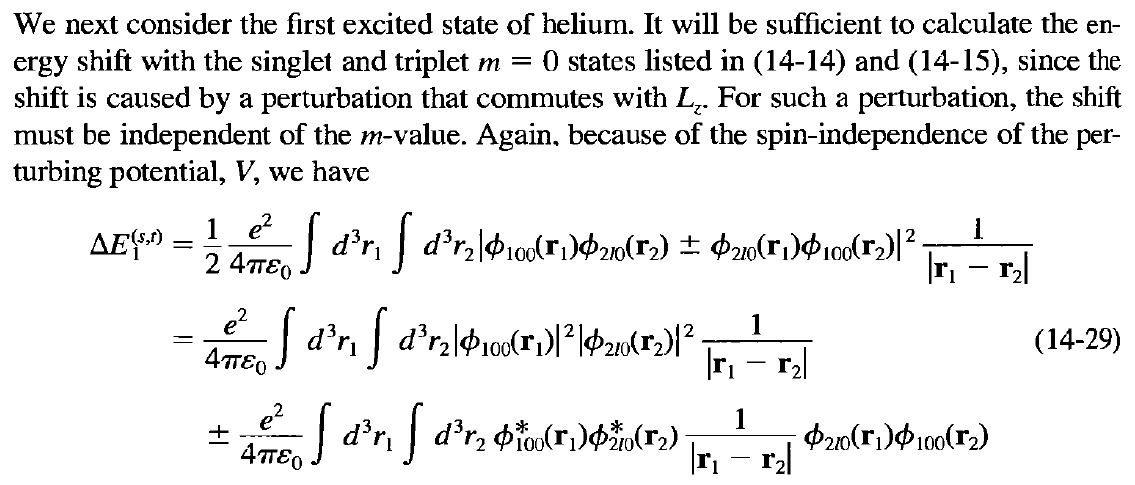 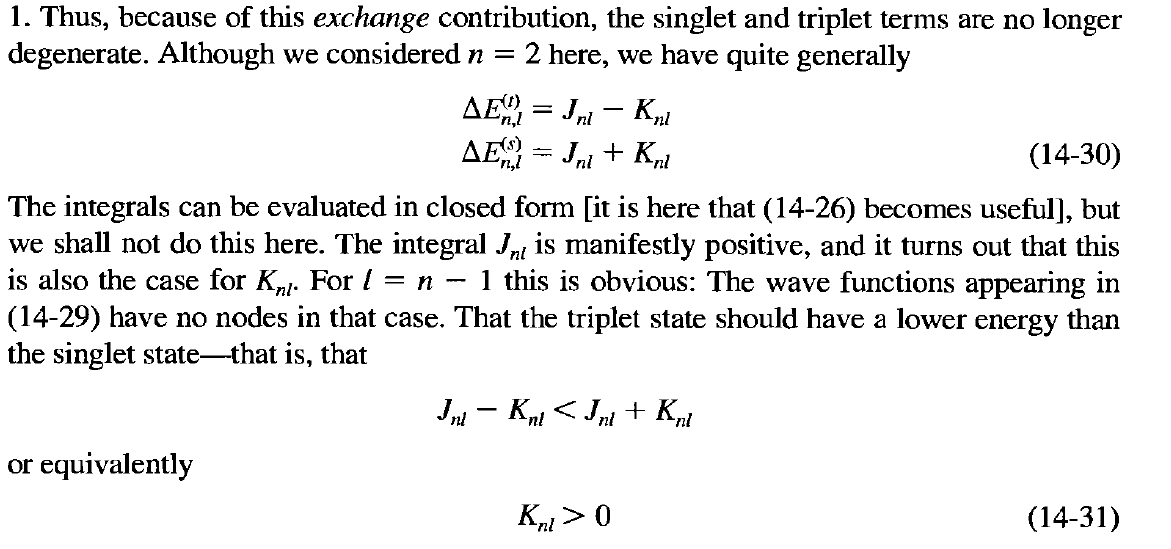 triplet
singlet
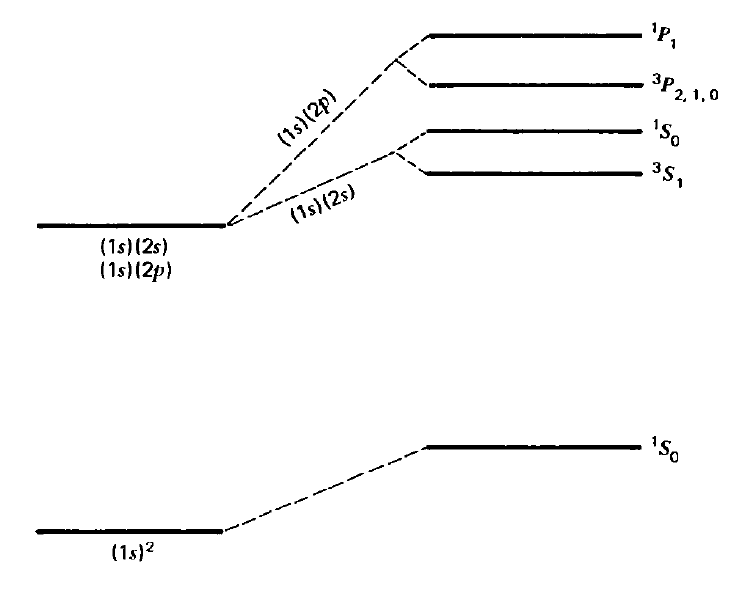 singlet
triplet
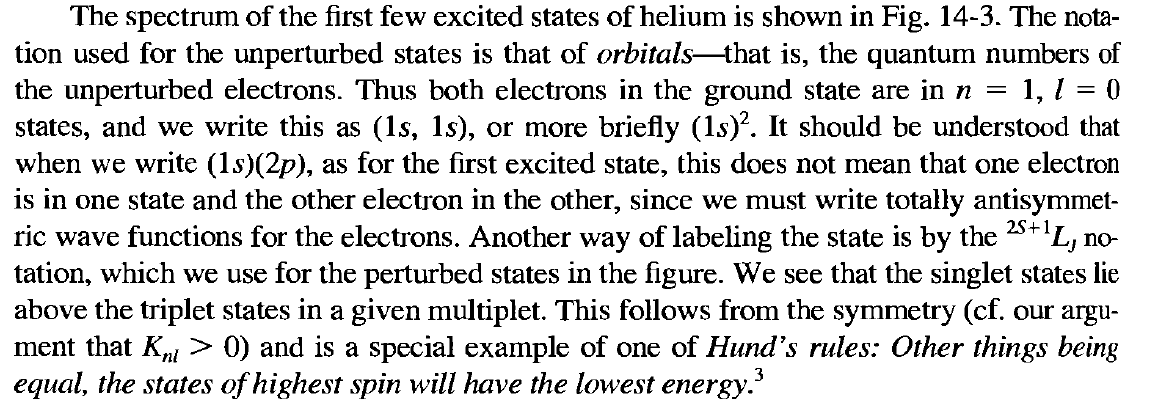 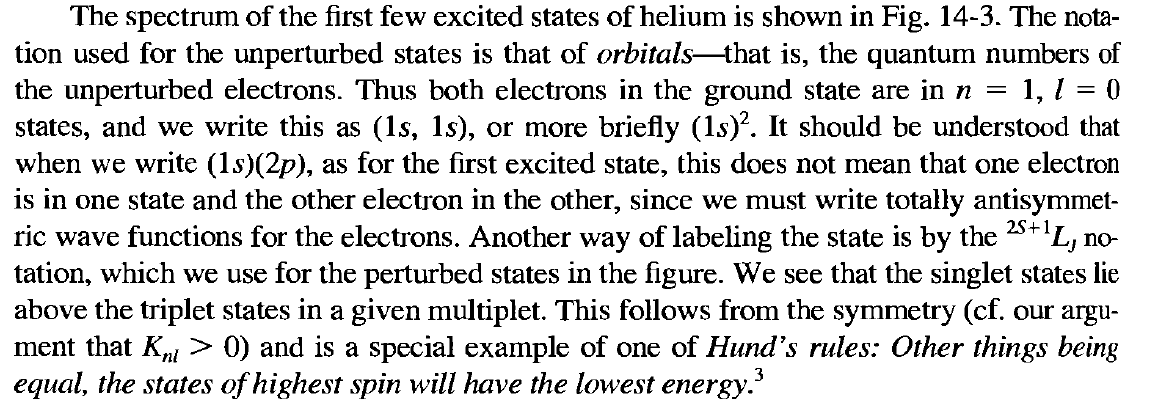 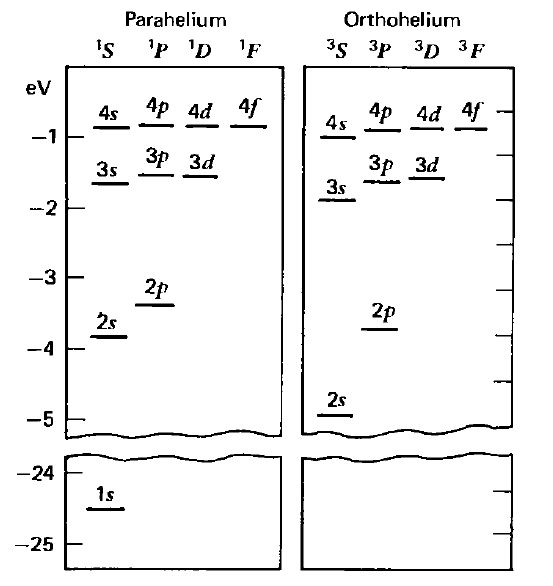 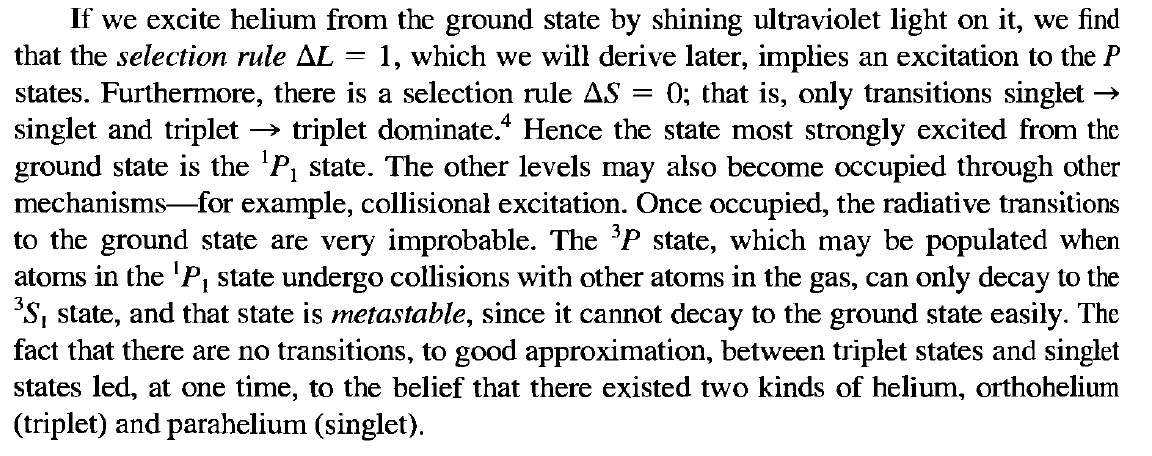 共價鍵束縛態
-
-
H+
H+
-
H+
H+
-
R
電子共享也可使能量降低，因此形成束縛態。
所降低的能量與原子核的距離及電子軌道有關
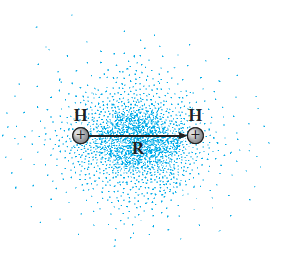 互換
解兩個氫原子核，即氫分子的電子定態與能階：
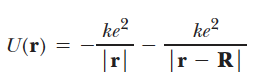 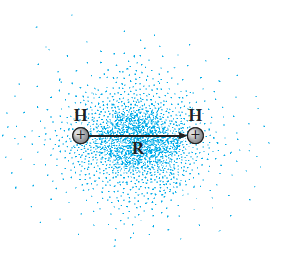 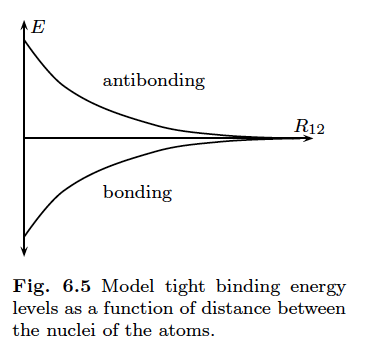 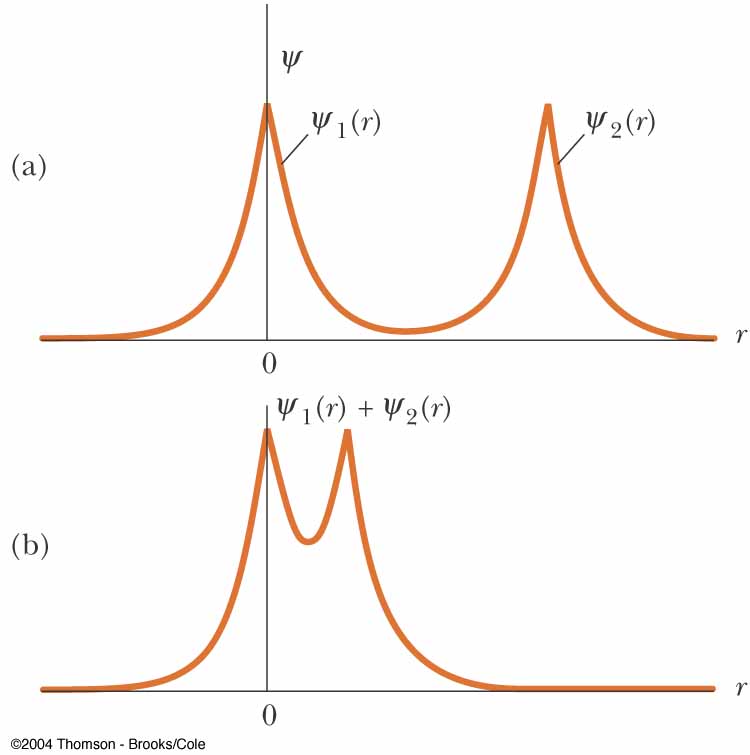 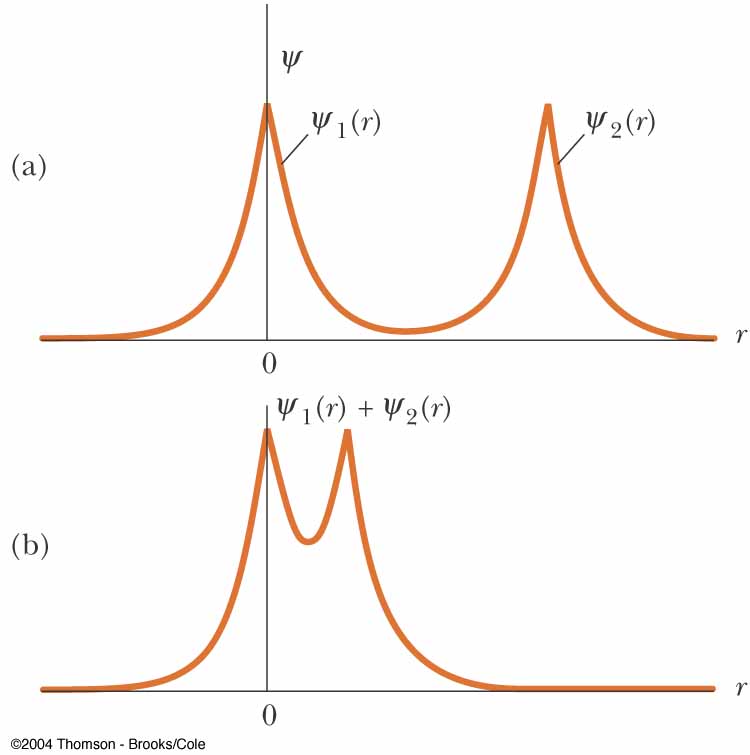 當兩原子距離R很遠時，彼此影響很小，
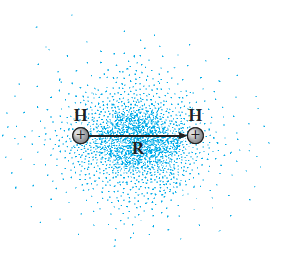 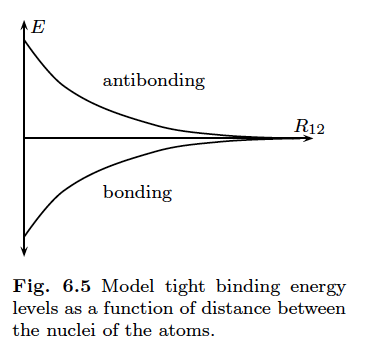 互換
所以電子定態波函數的機率分布在兩原子核互換下也必須不變:
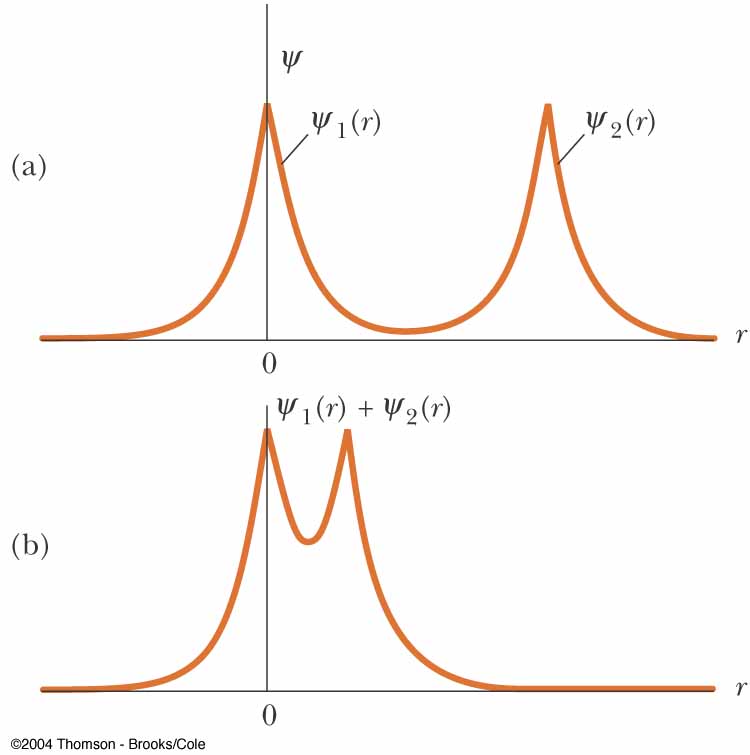 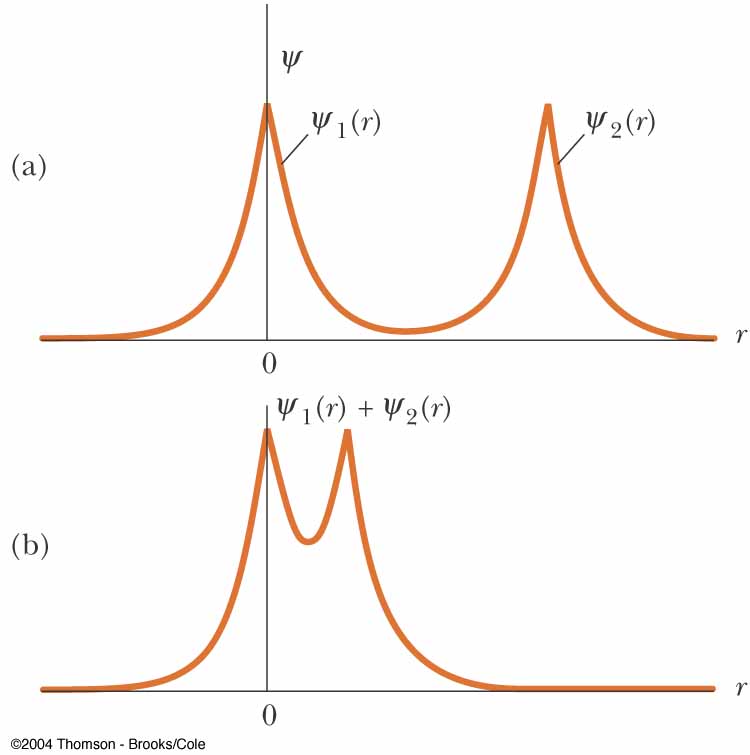 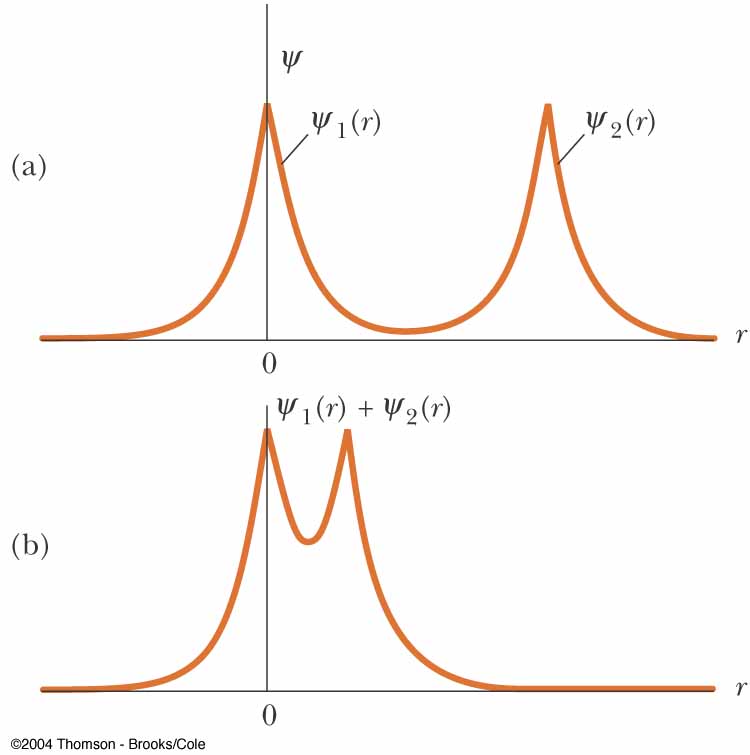 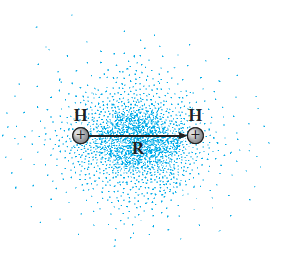 互換
在互換下：
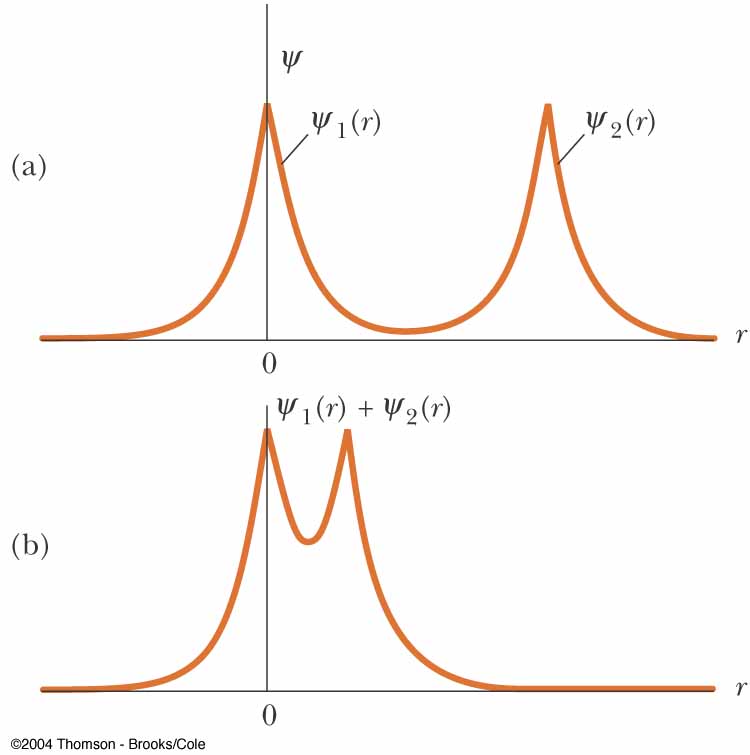 對稱 S
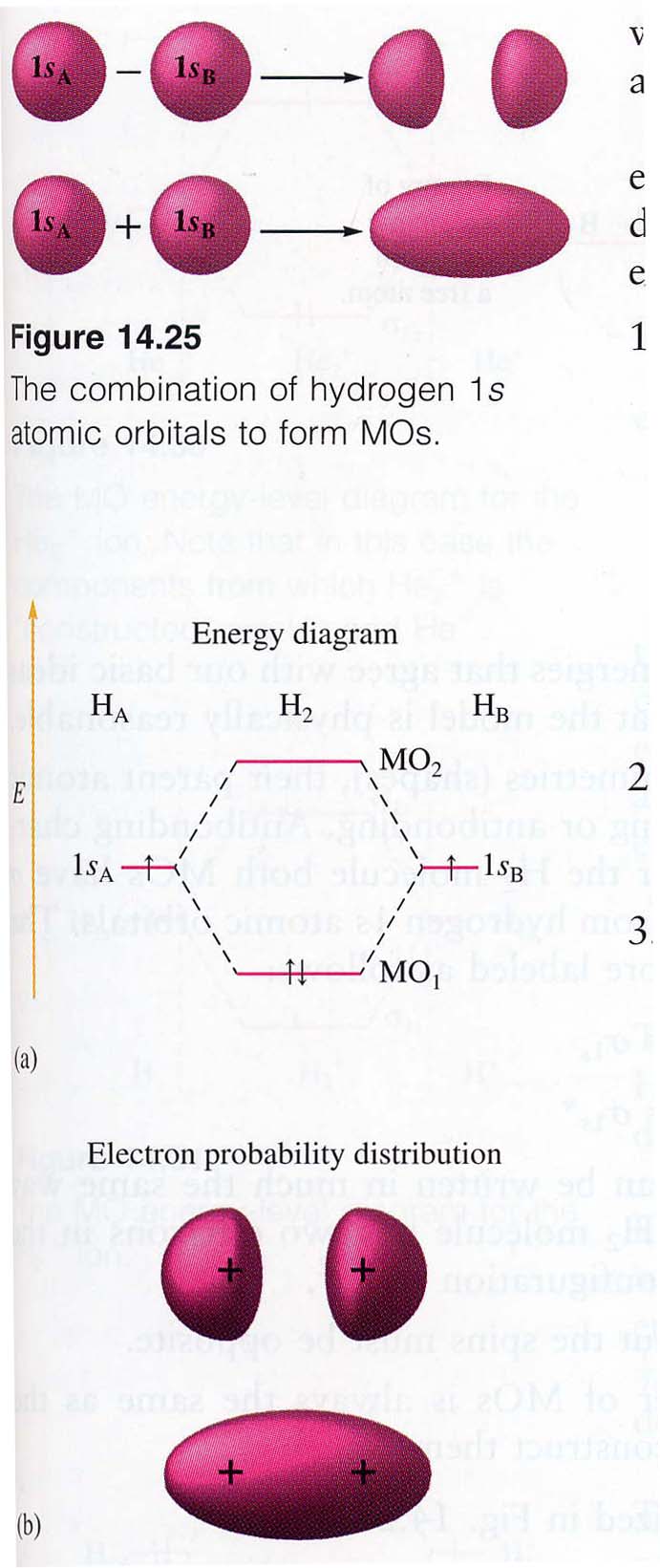 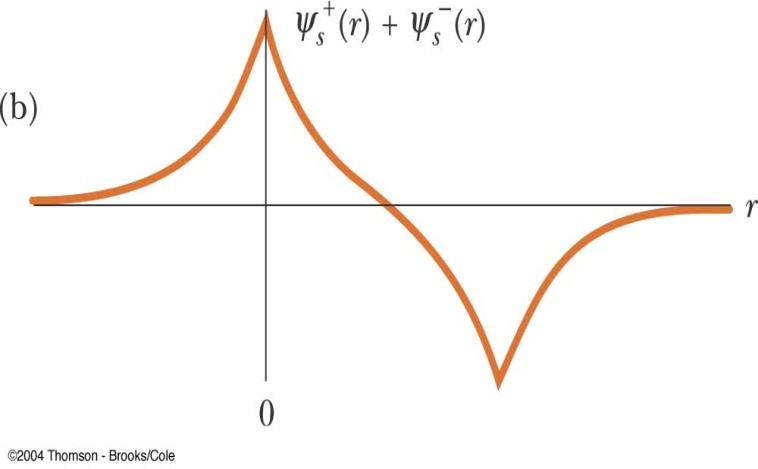 反對稱 A
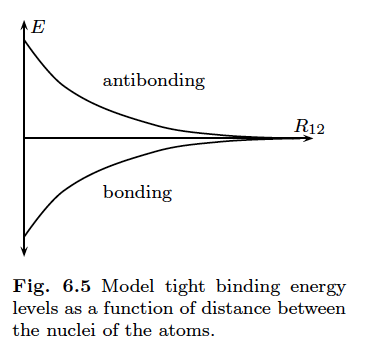 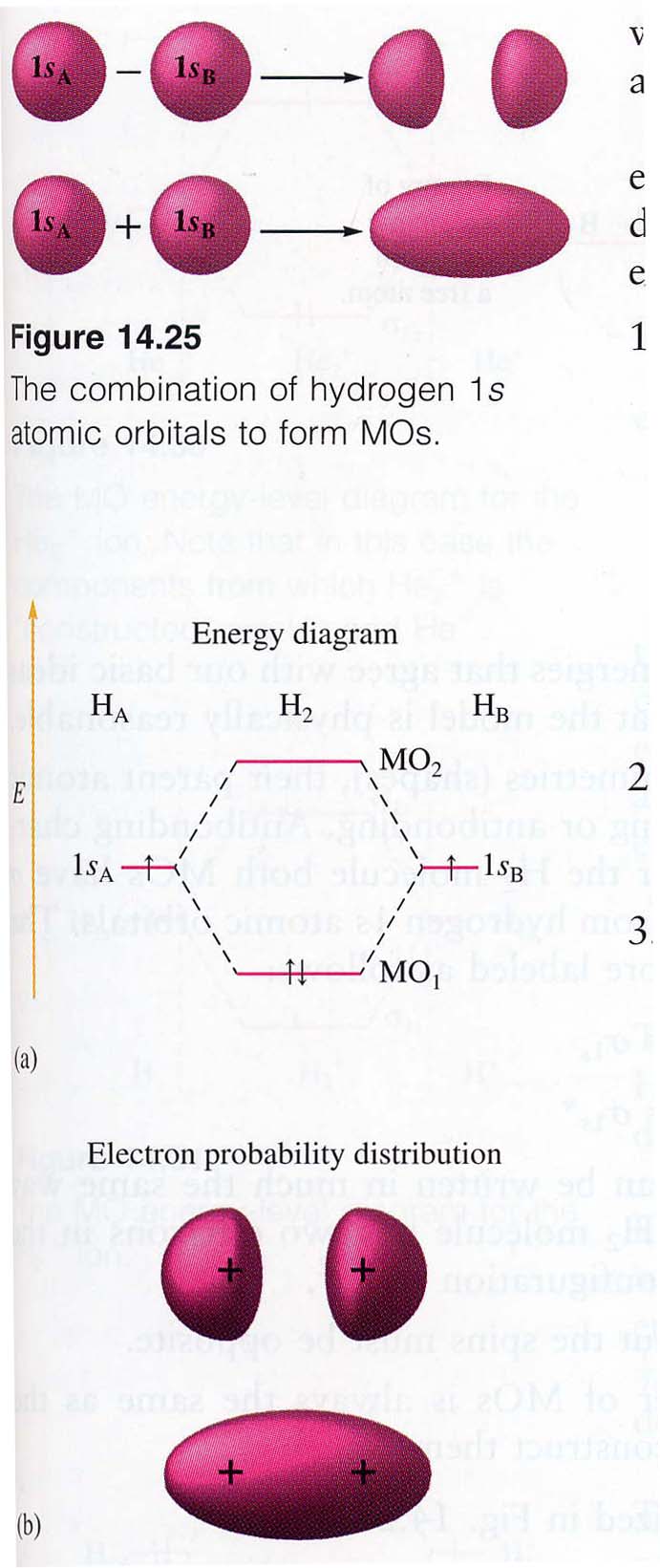 這兩個能態在原子距離無限遠處，原來能量一樣，
但兩原子靠近後，能量就不一樣了：
對稱S
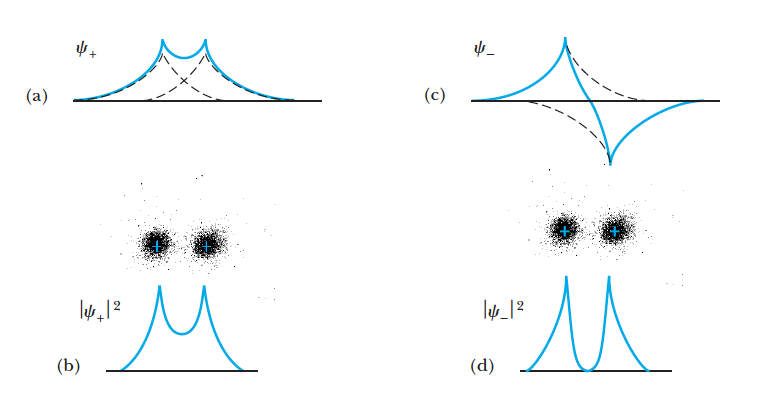 反對稱A
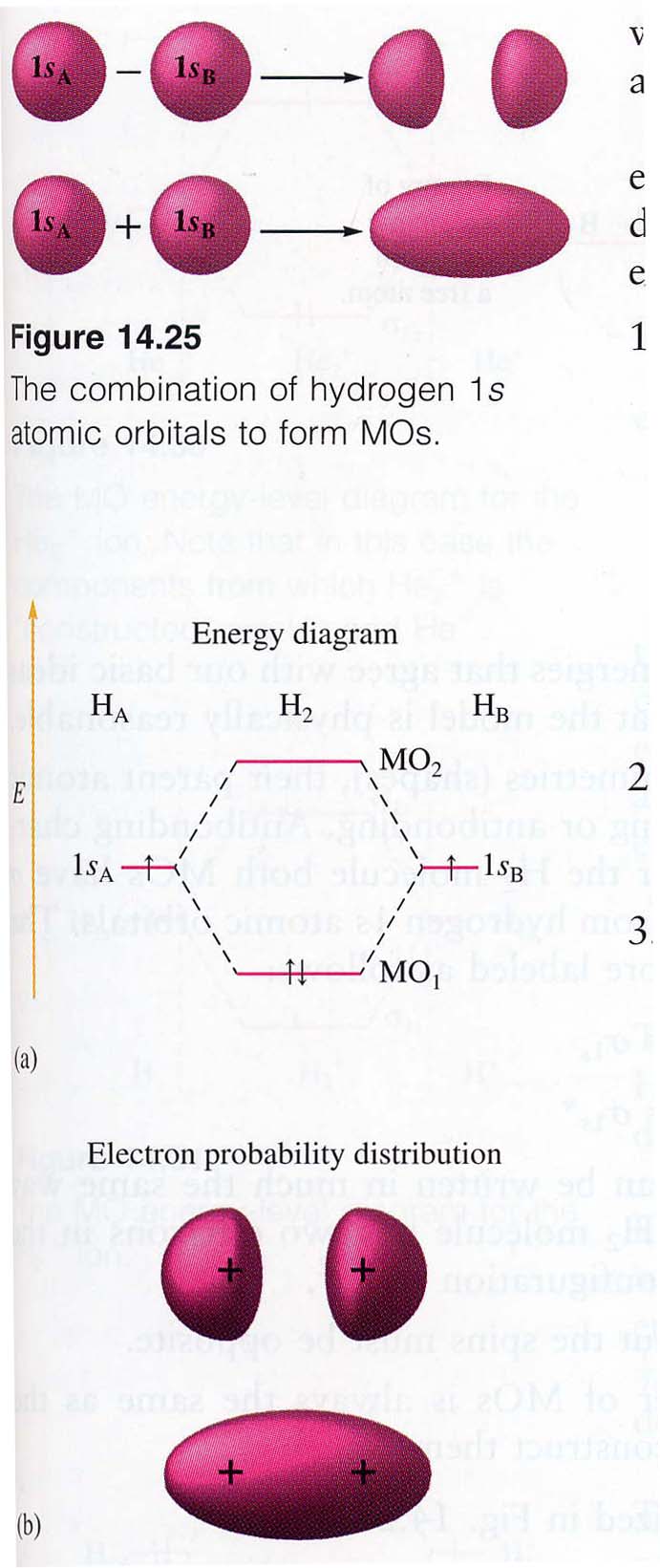 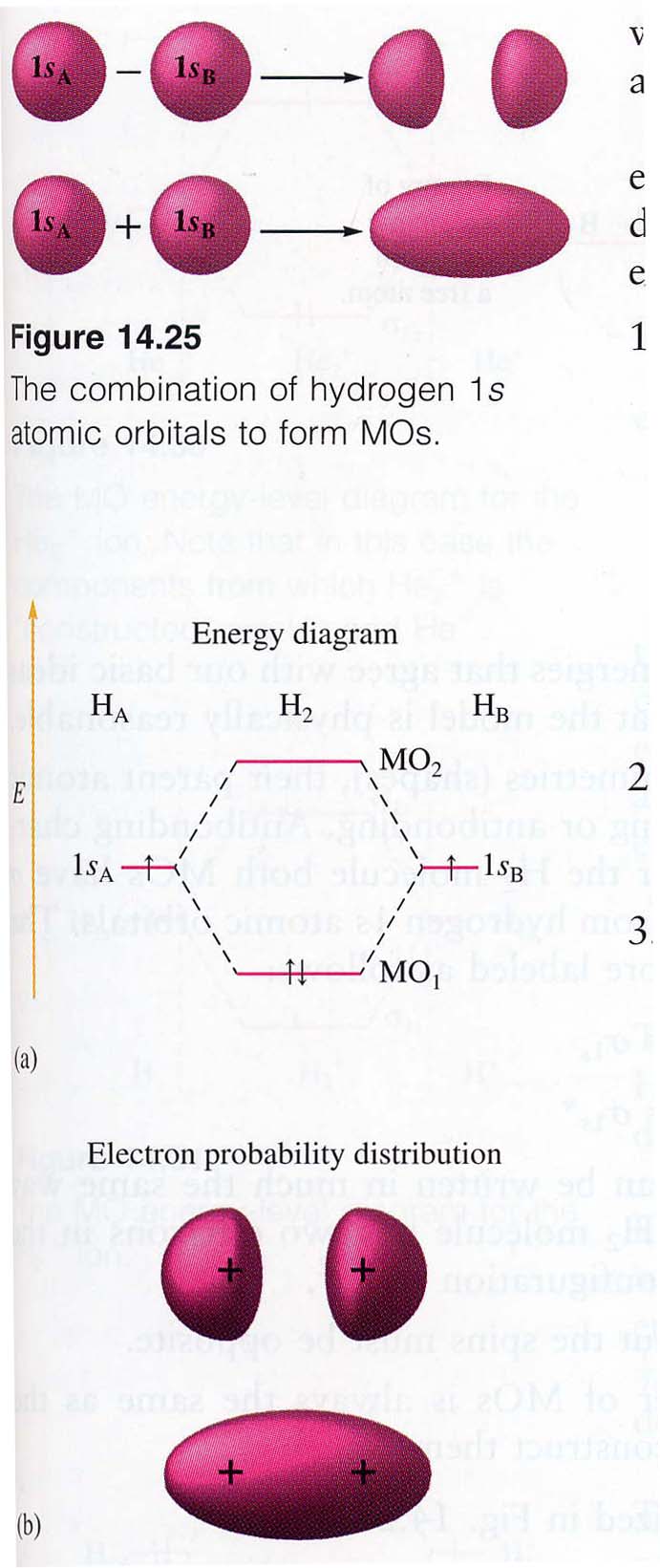 對稱S態電子有較大機率存在於兩原子核之間，
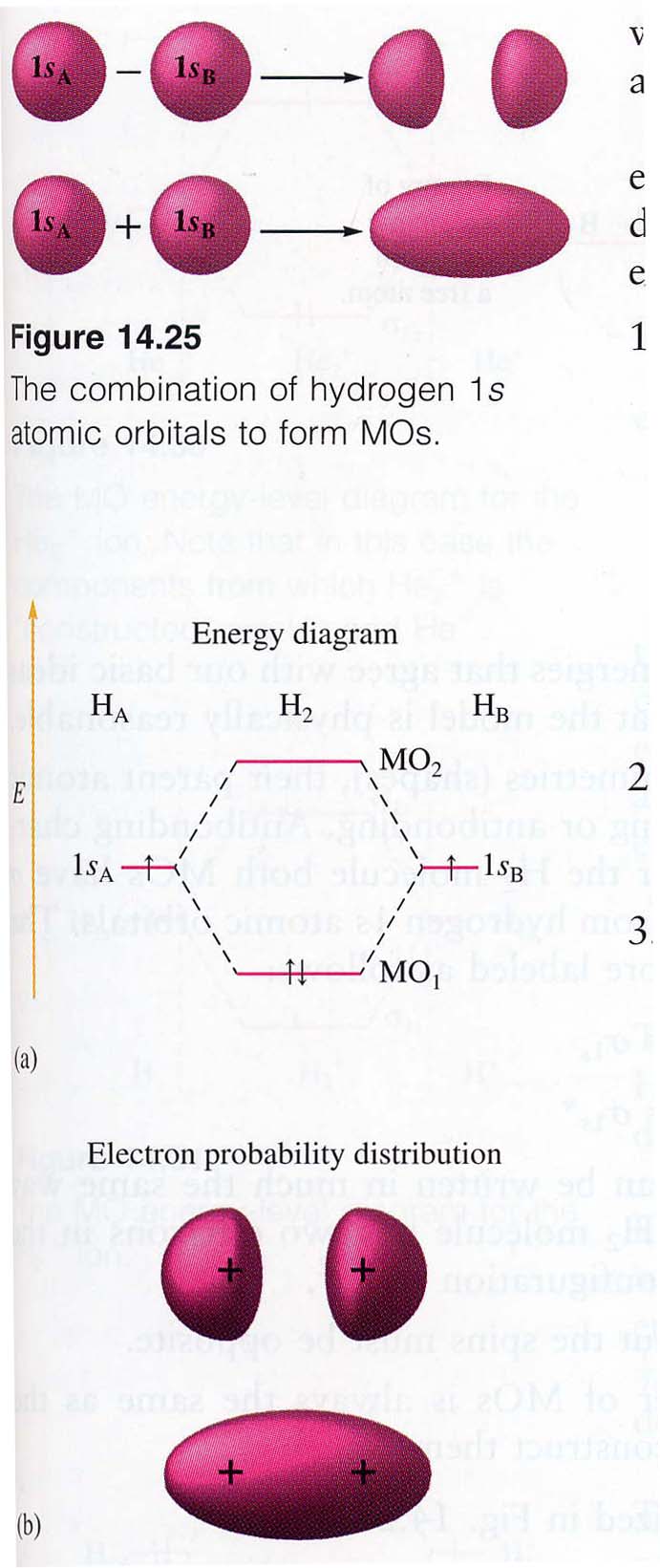 距兩帶正電的原子核較近，負的電能較大！
反對稱A
反對稱A態電子有較小機率存在於兩原子核之間，
距兩帶正電的原子核較遠，負的電能較小！
對稱S
S態電子能量小於A態電子！
兩個能態的能量與原子核距離有關。
分子中電子能態的能量與距離 R 的關係：
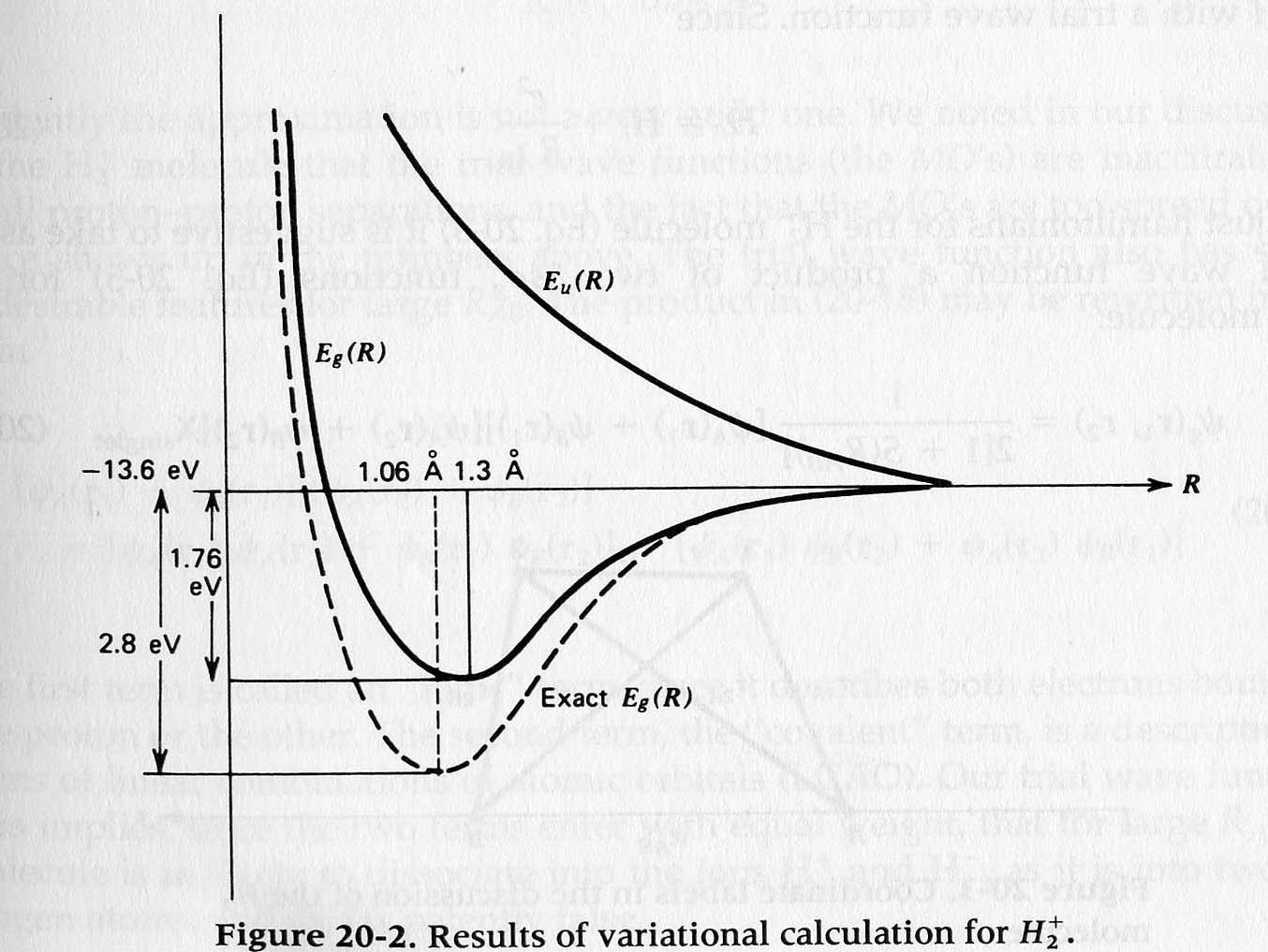 反對稱 A Anti-Bonding
對稱 S  Bonding
電子因為由兩個原子核共享而增加了負的庫倫位能，
使能量會因原子核距離的靠近而減少。
對稱態的確可以形成束縛態
分子軌道 Molecule Orbits σ-bond
補充推導：
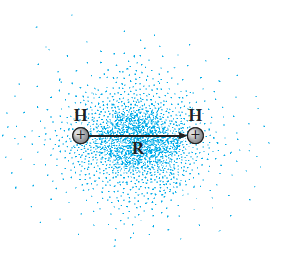 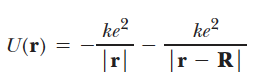 這兩式可以以一個矩陣方程式表示：
互換
本徵態
因此能量本徵值即為：
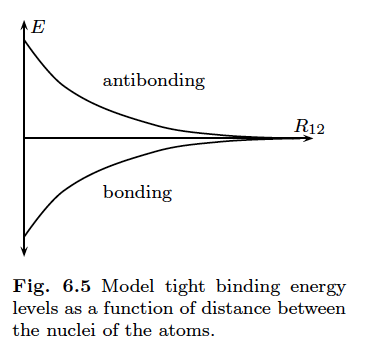 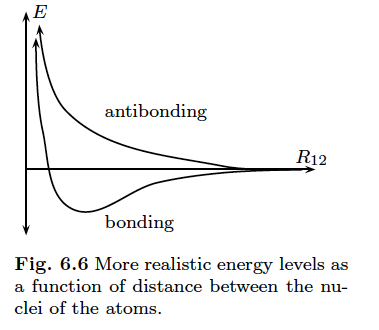 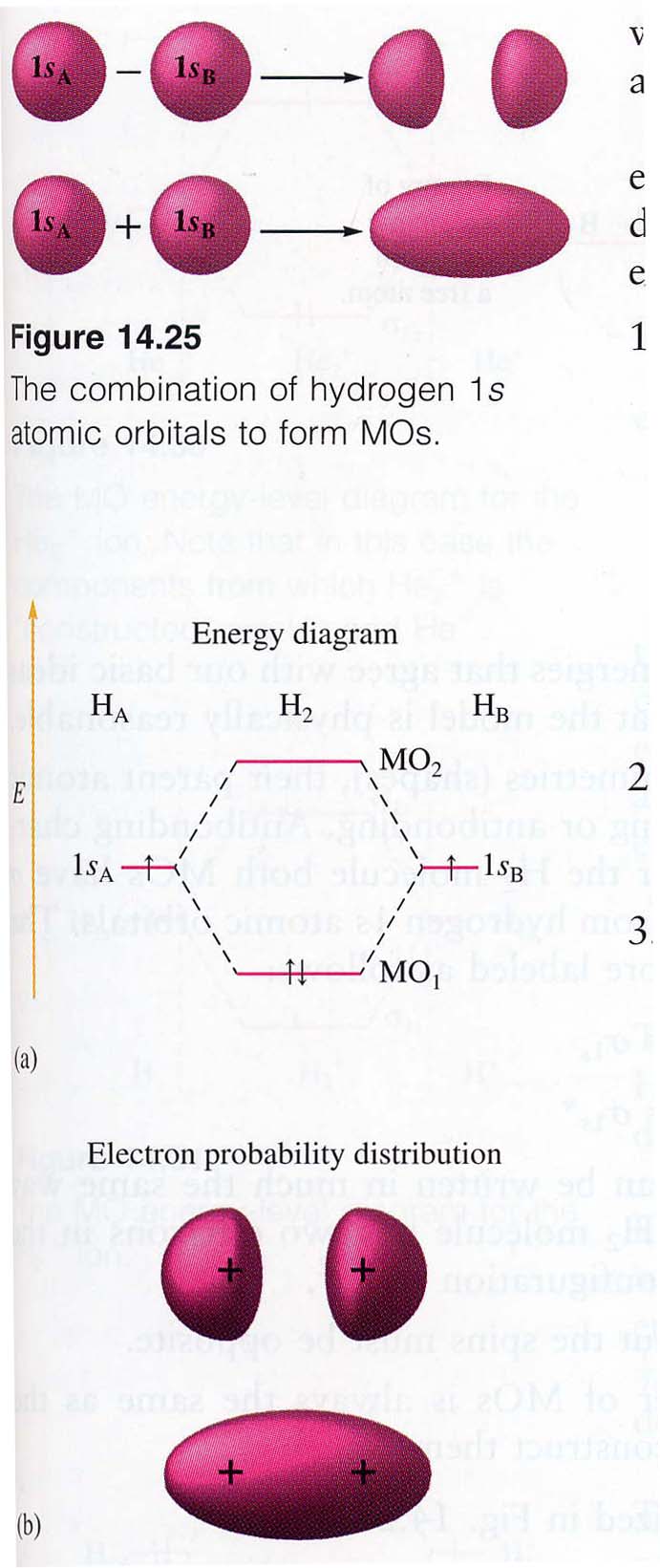 Anti-Bonding能量較高。
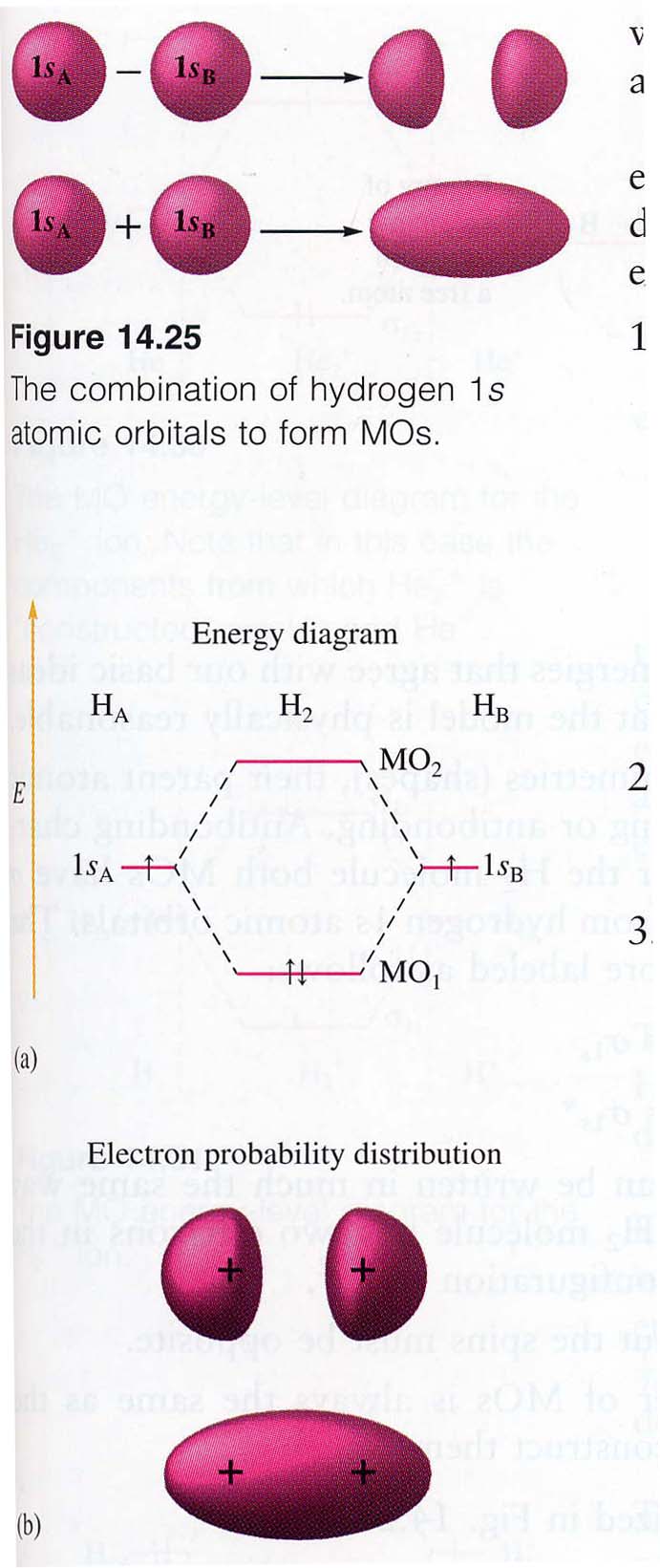 這個bonding的能態放入氫分子的兩個電子，
氫分子共享這兩個電子而使能態能量降低，就形成束縛態。
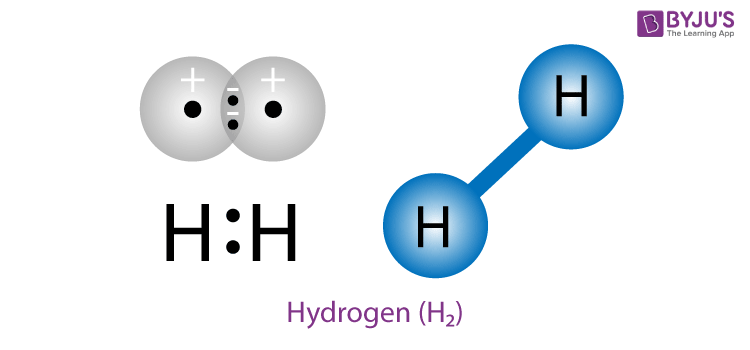 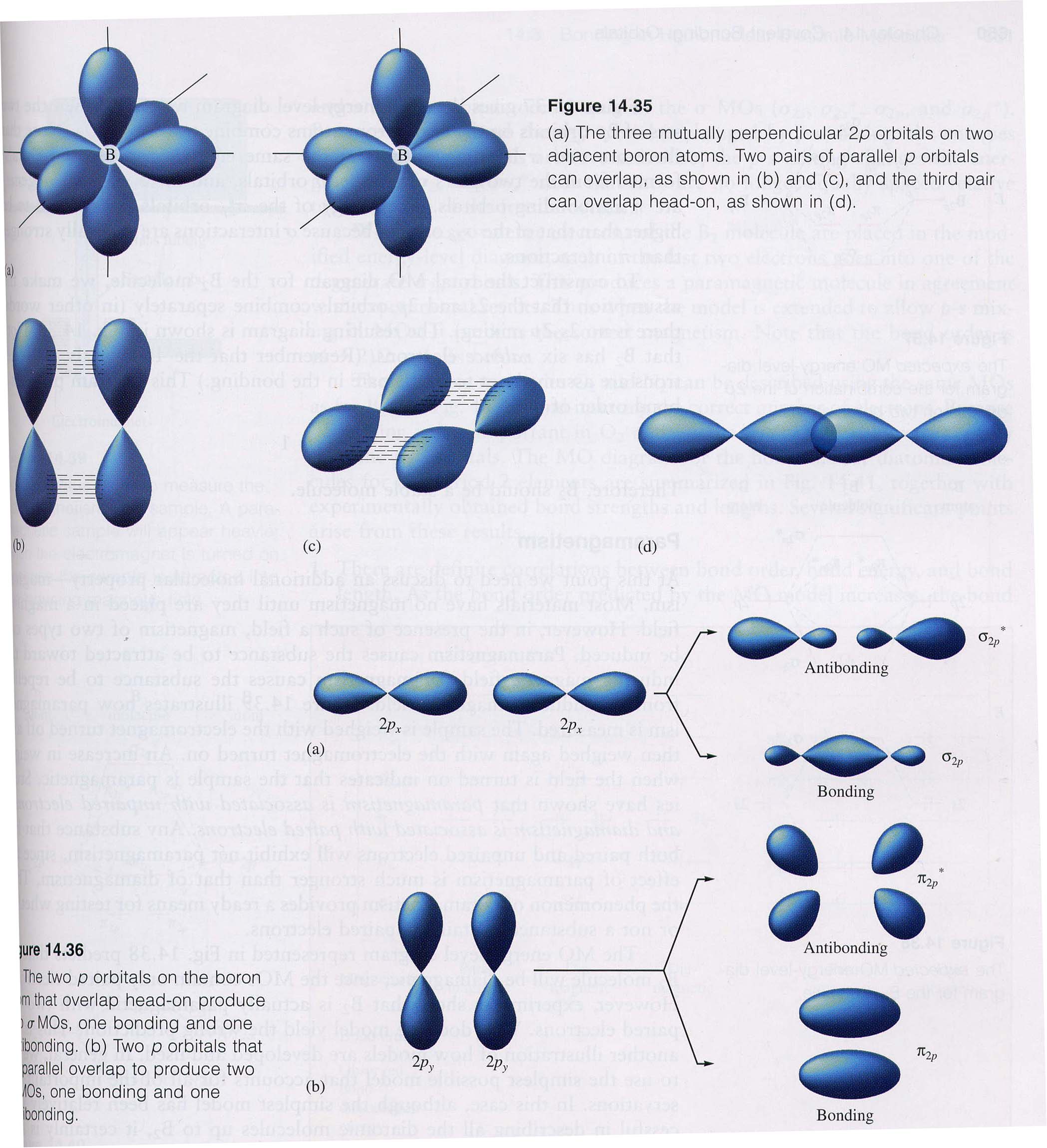 兩個原子的p態也能形成共價鍵：
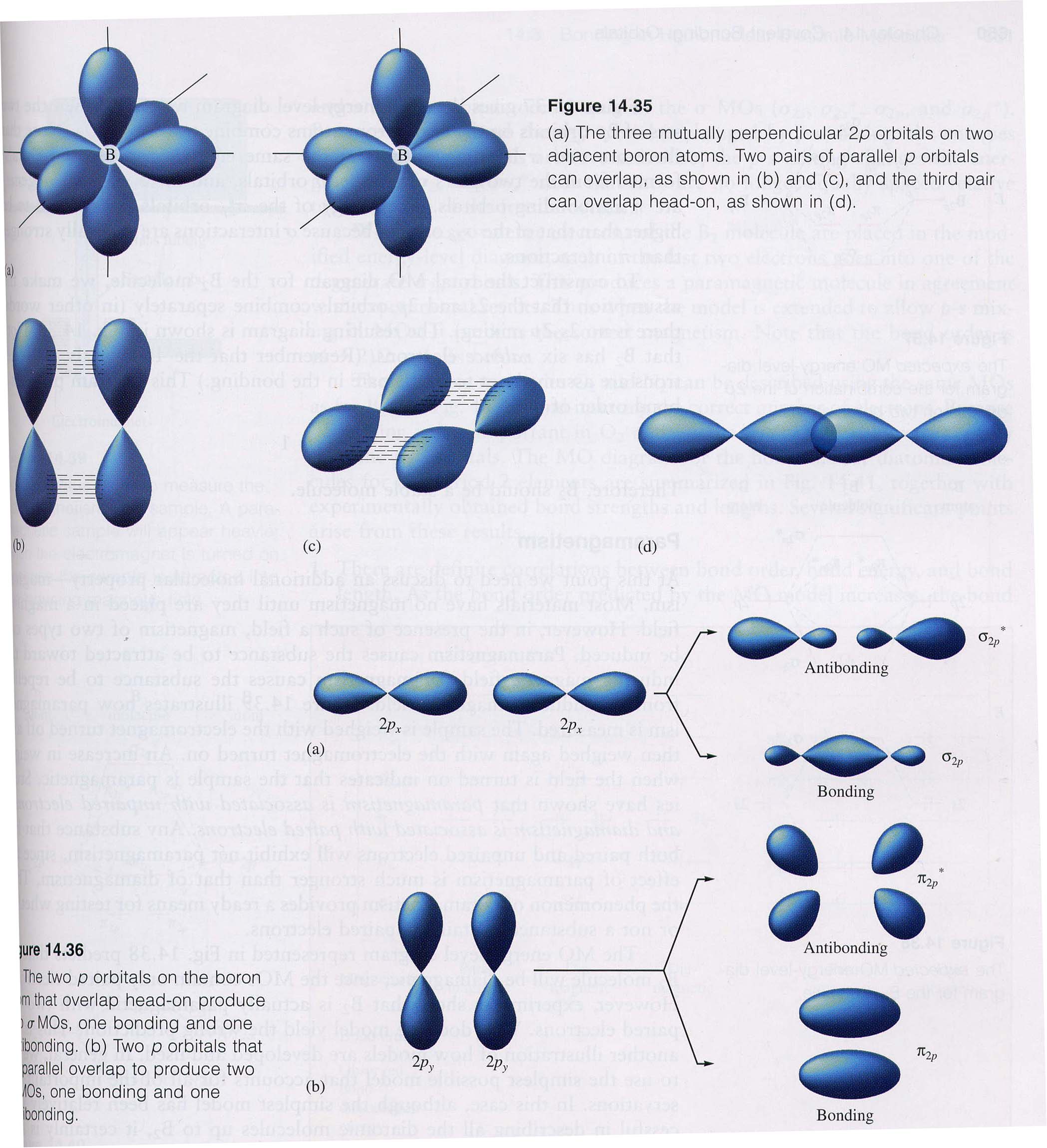 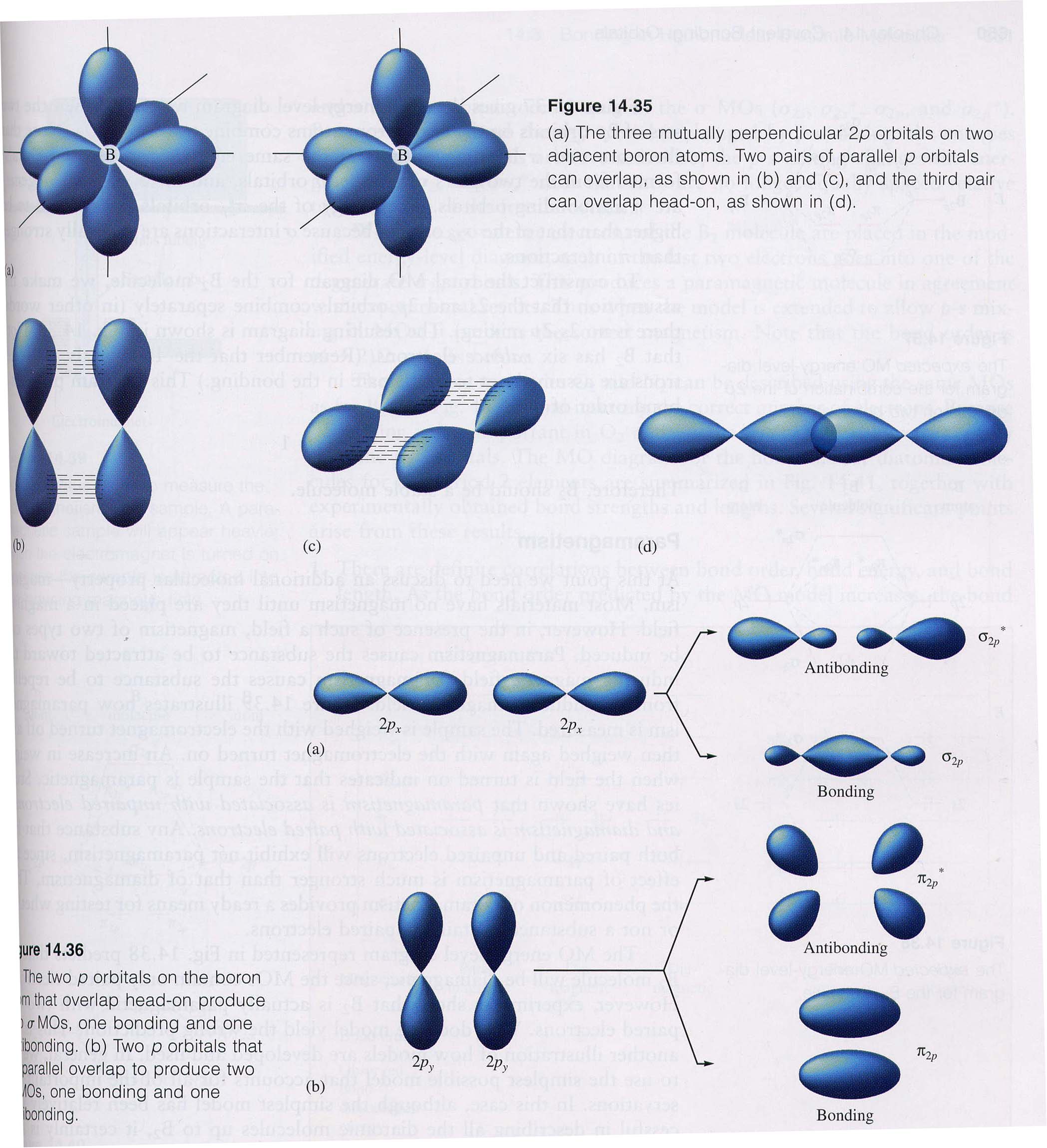 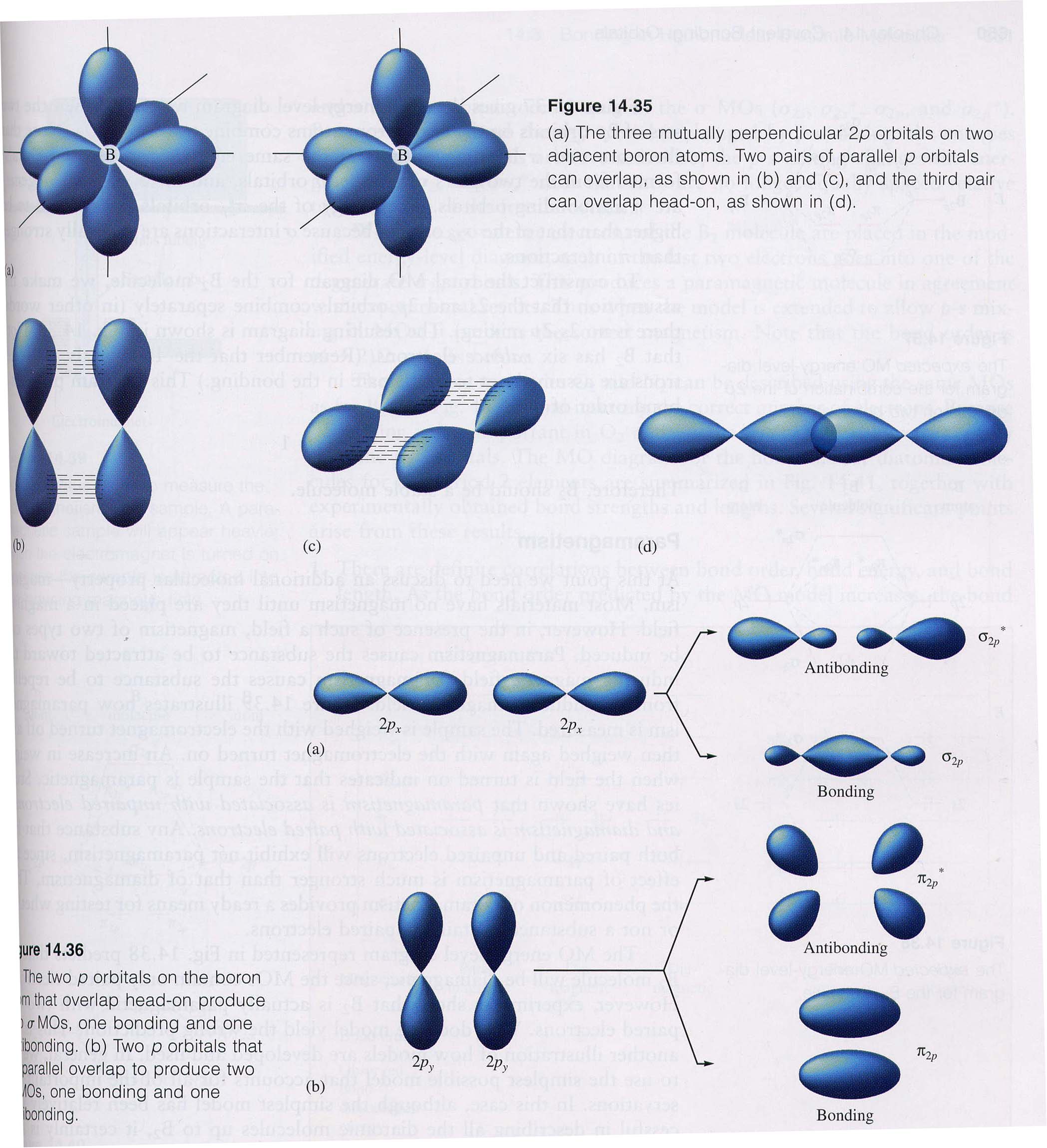 A  Anti-Bonding
S  Bonding
A  Anti-Bonding
S  Bonding
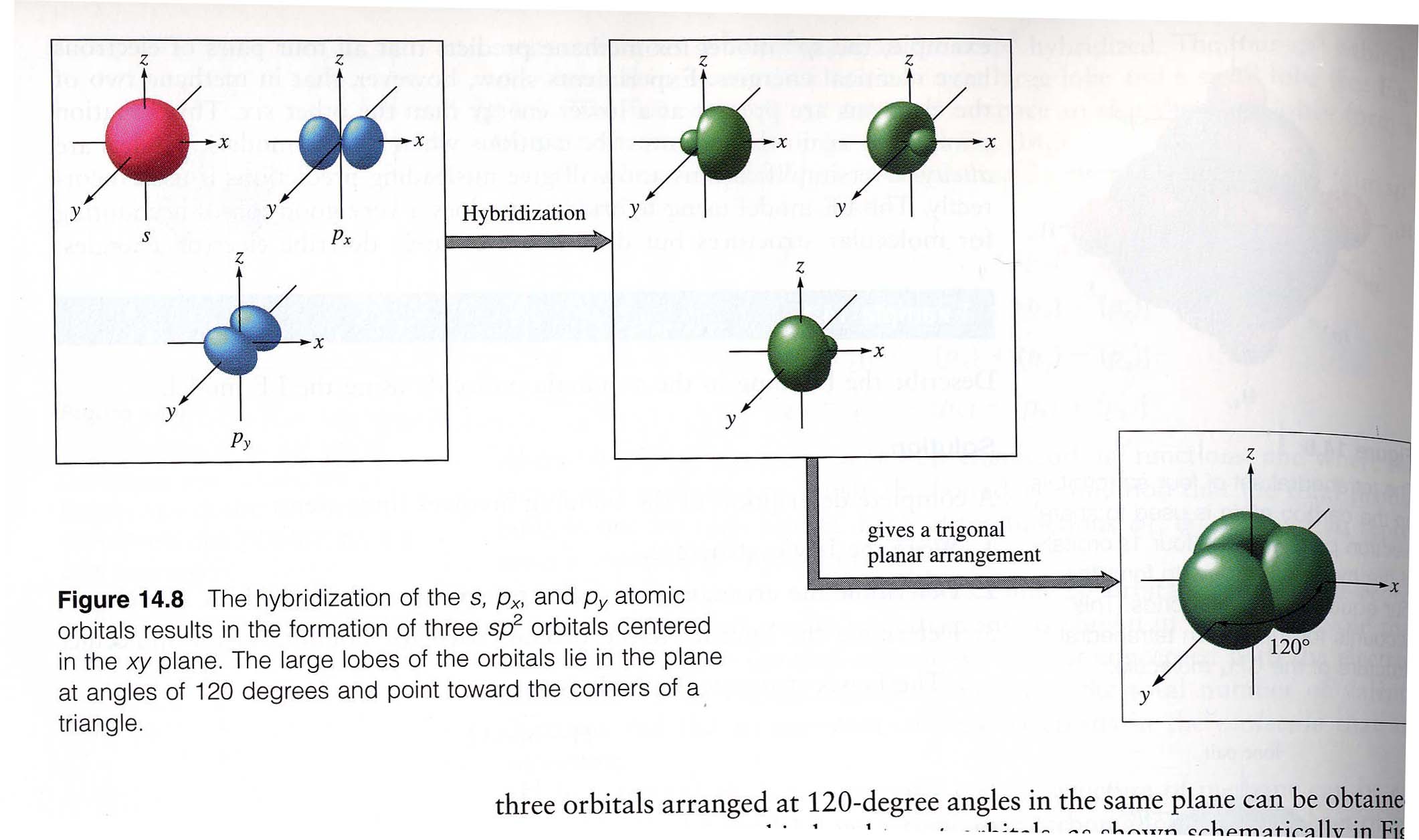 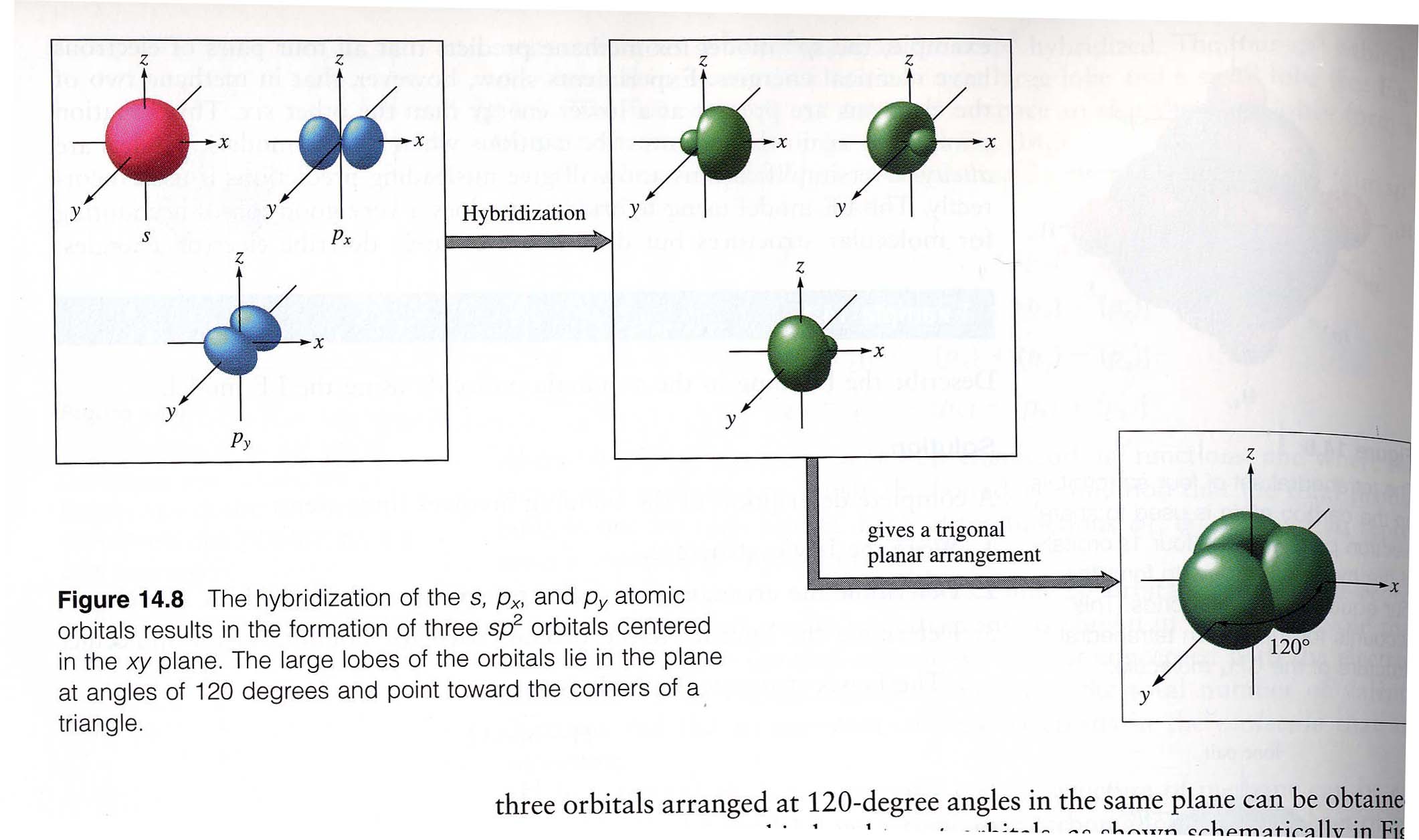 SP2
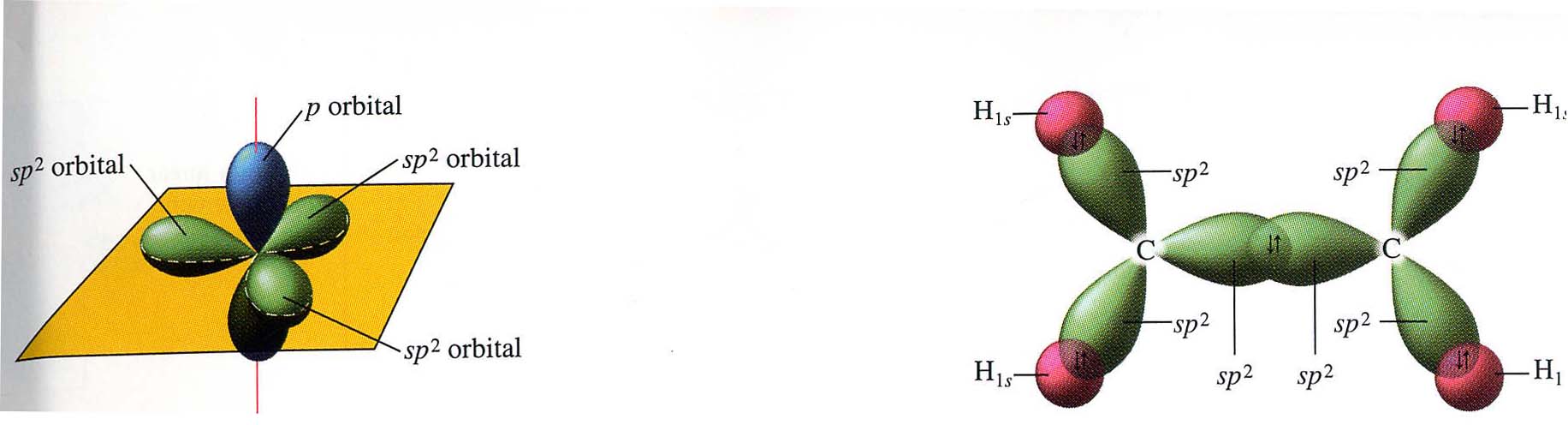 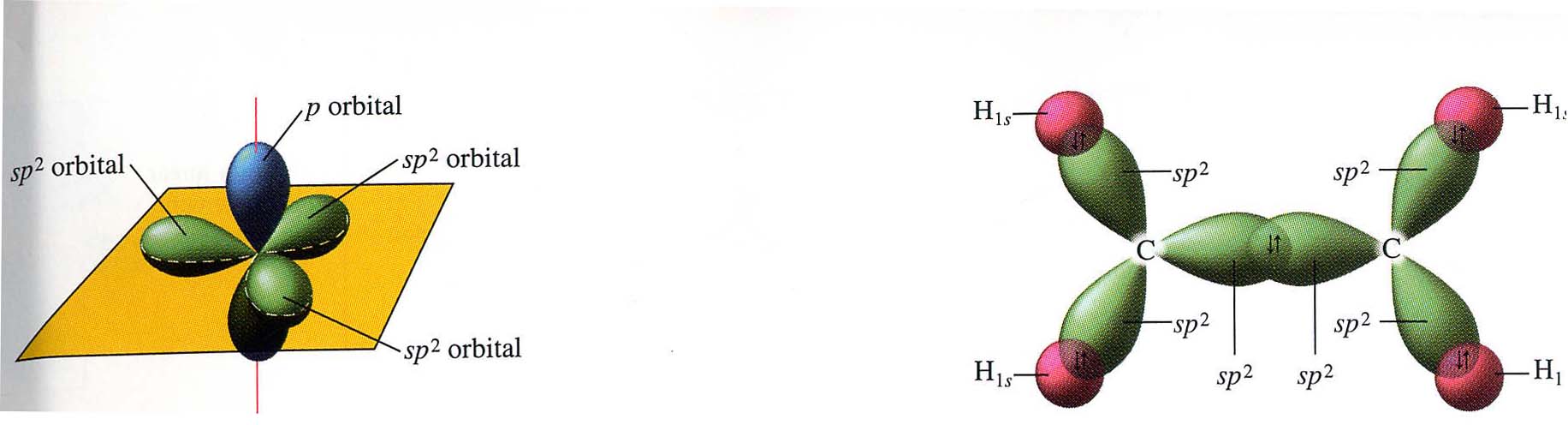 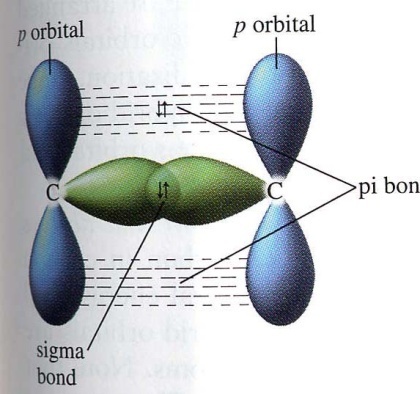 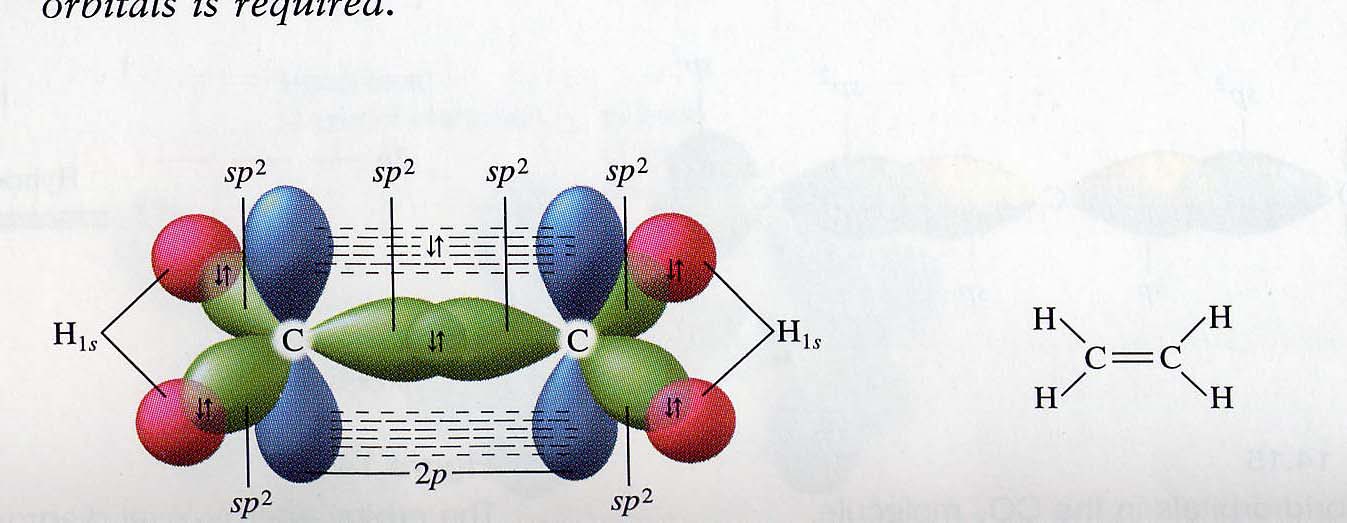